MADDE DÖNGÜLERİ
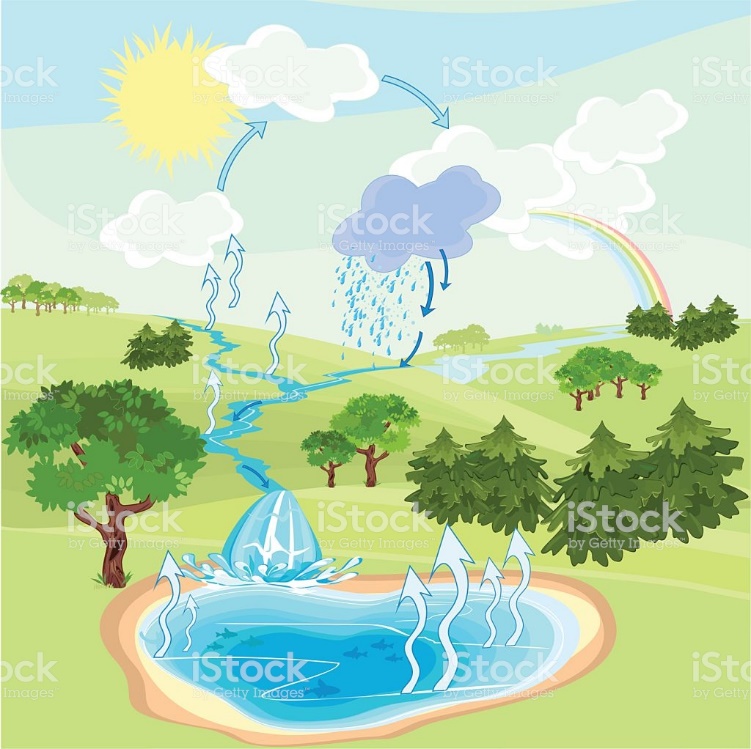 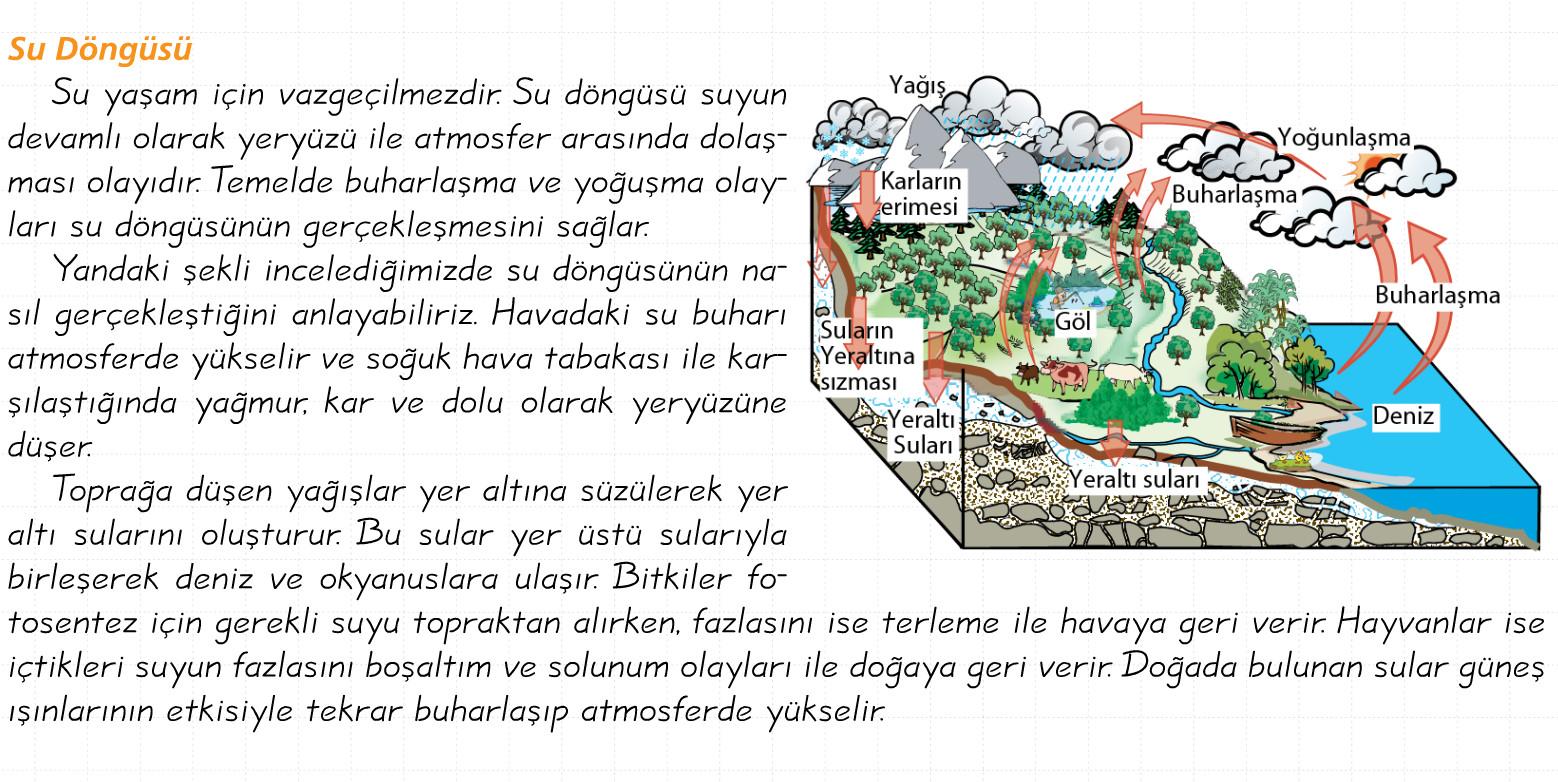 KARBON VE OKSİJEN DÖNGÜSÜ
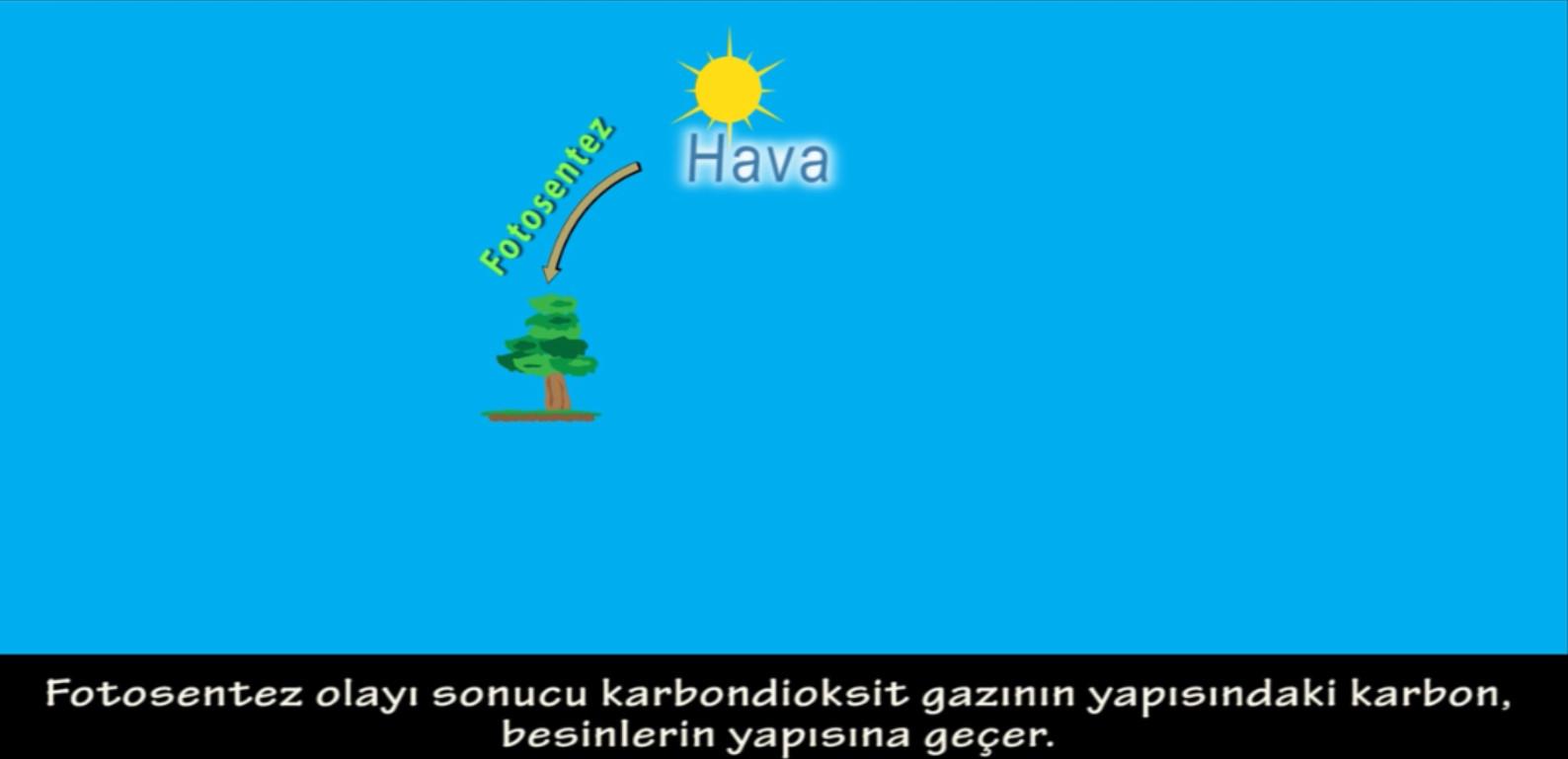 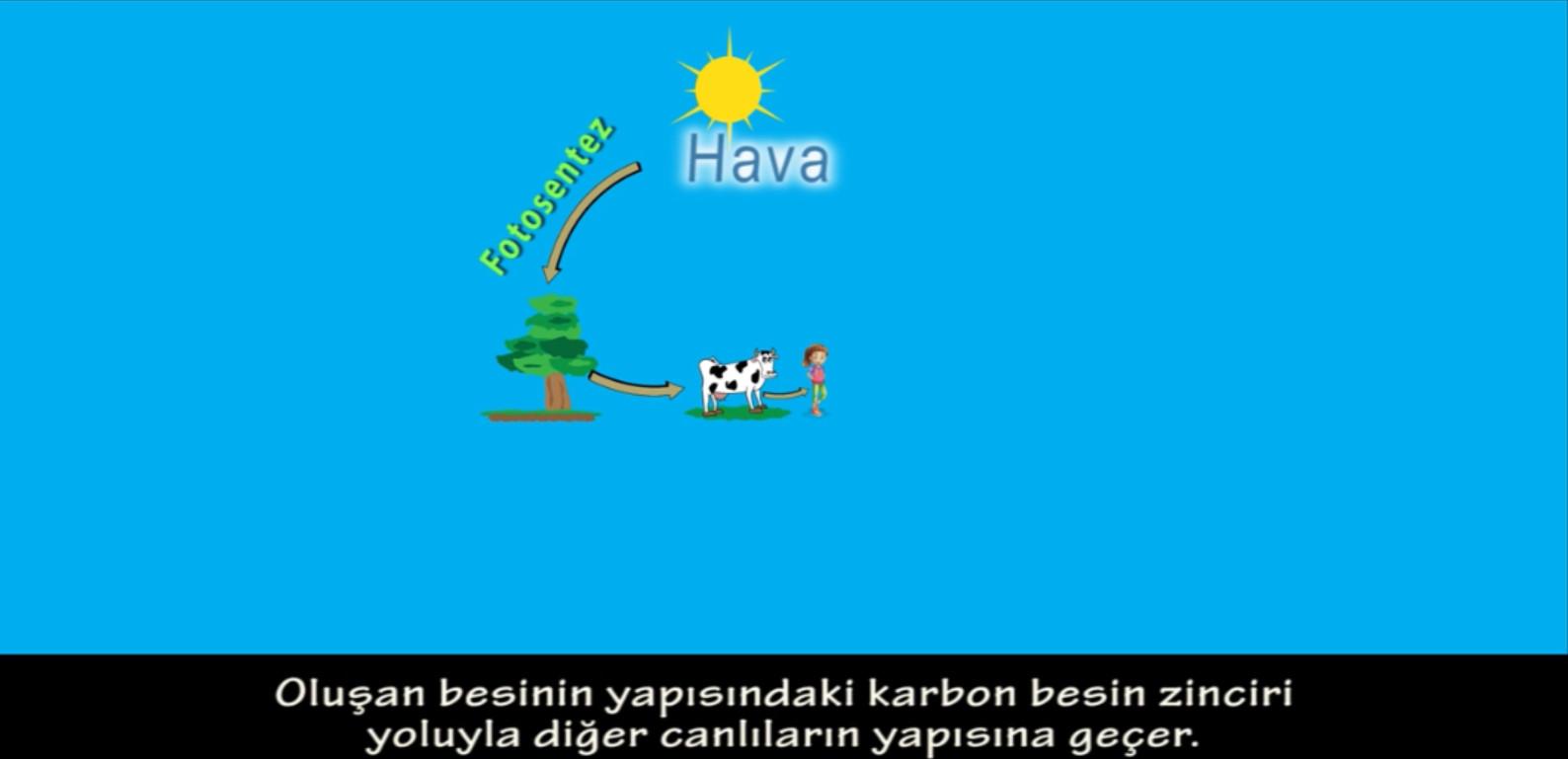 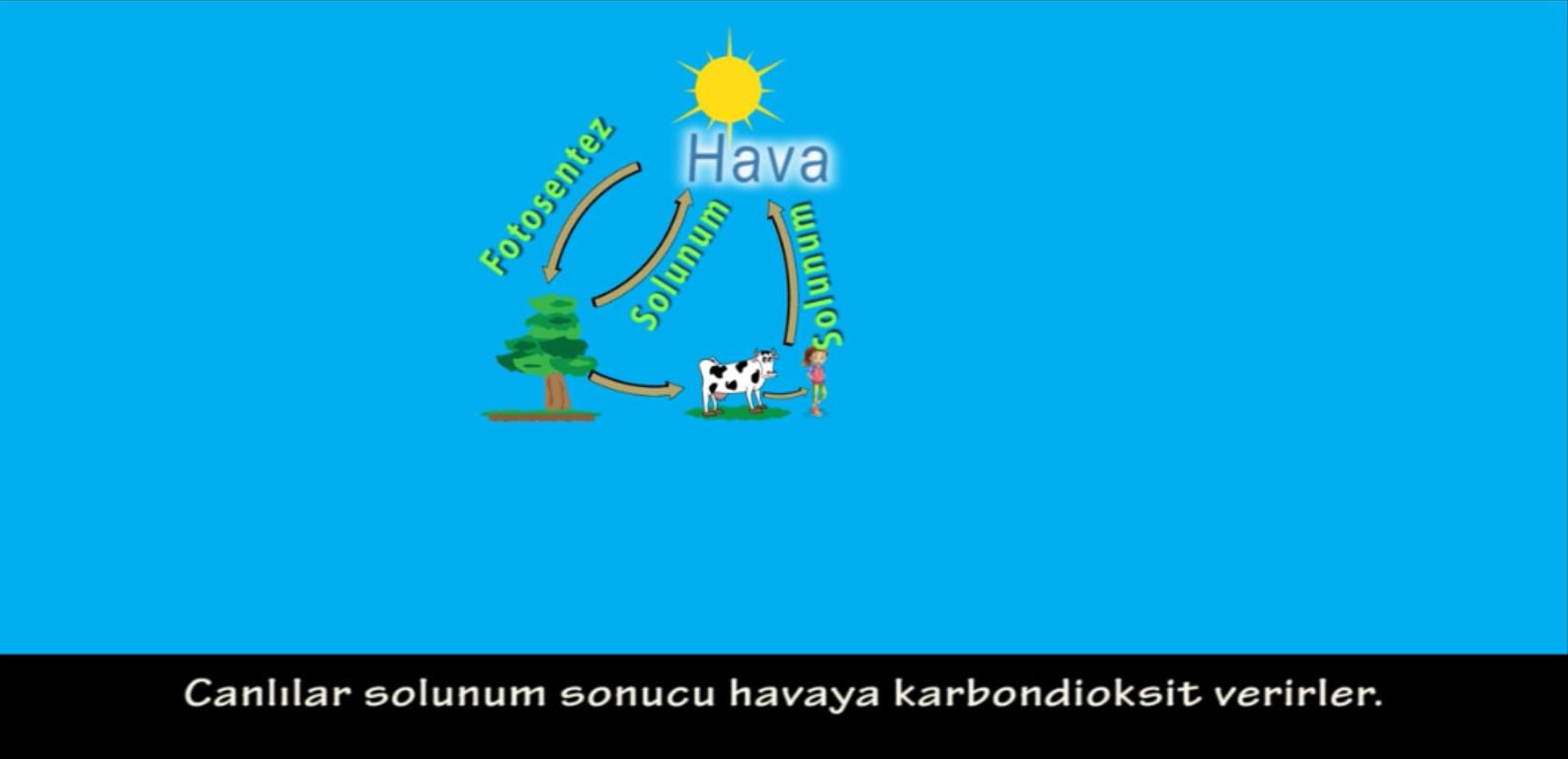 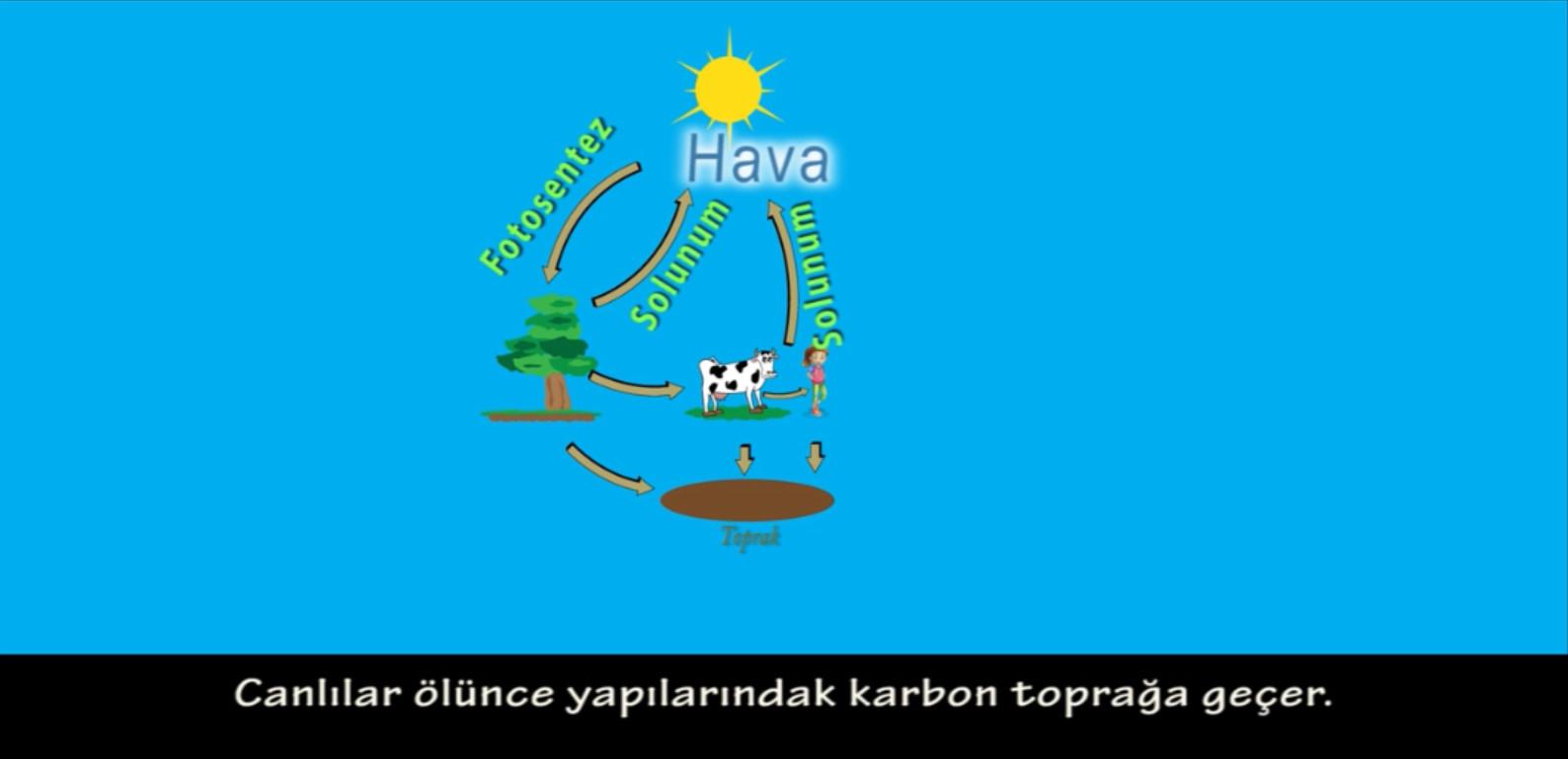 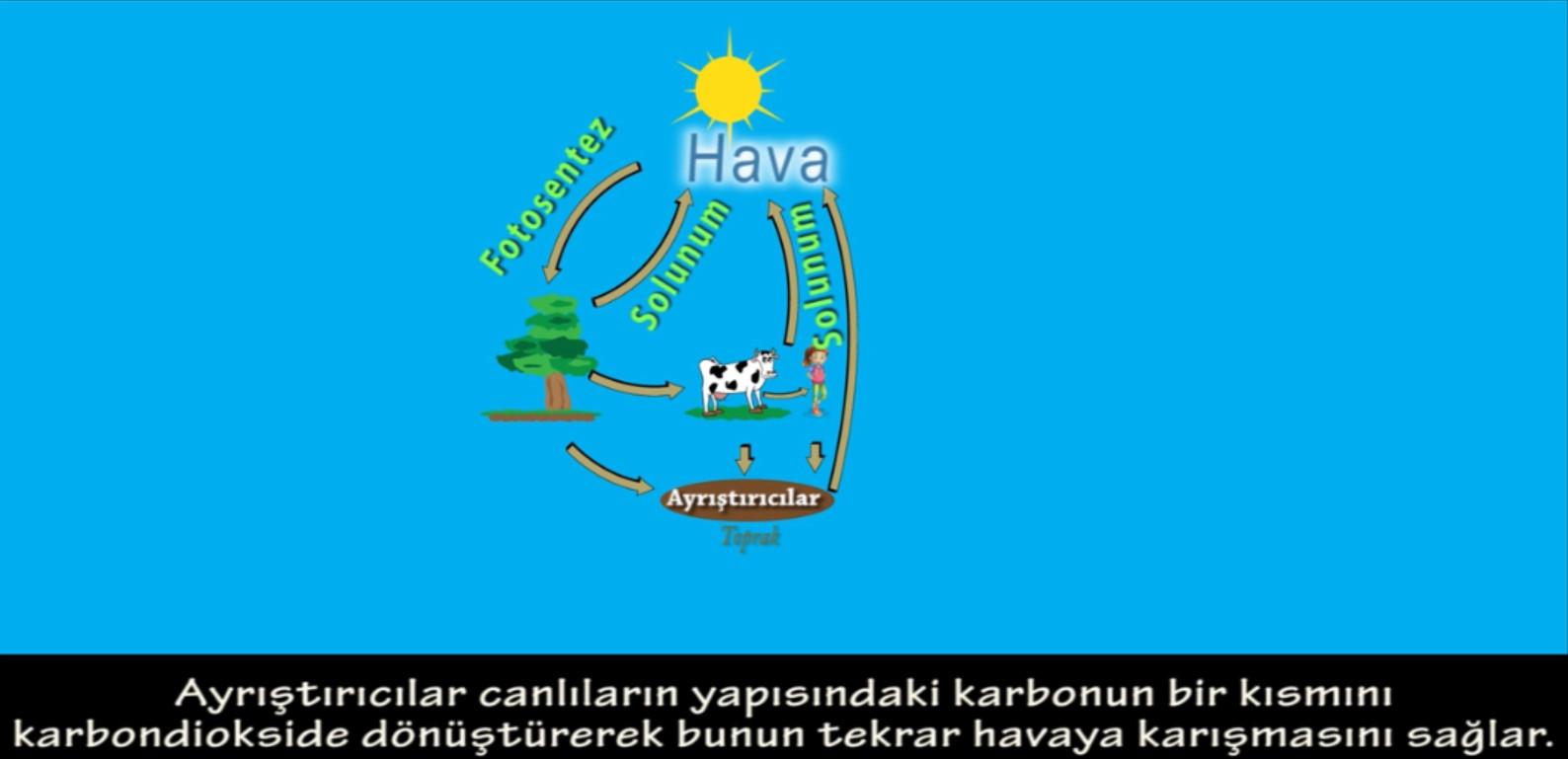 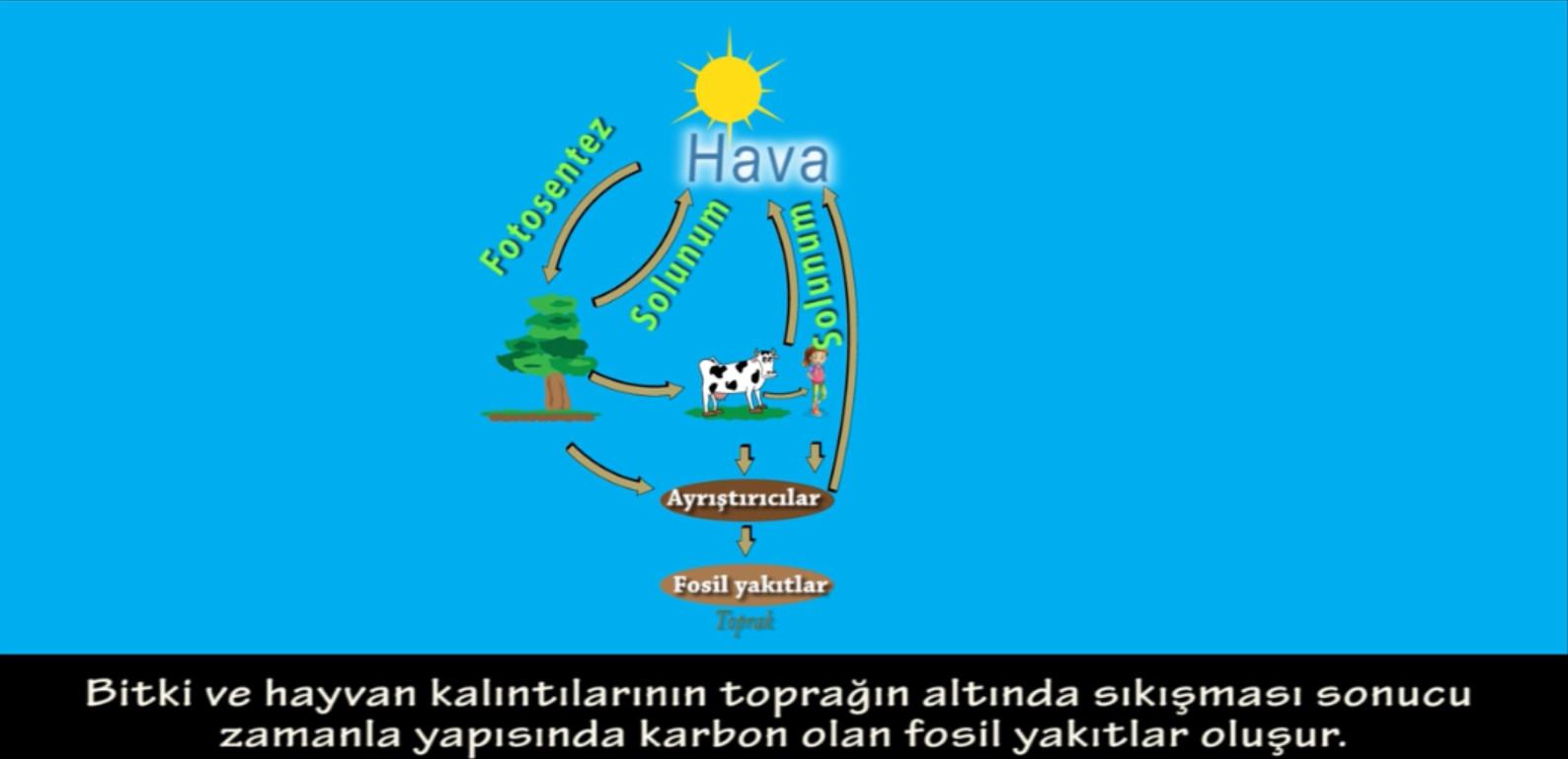 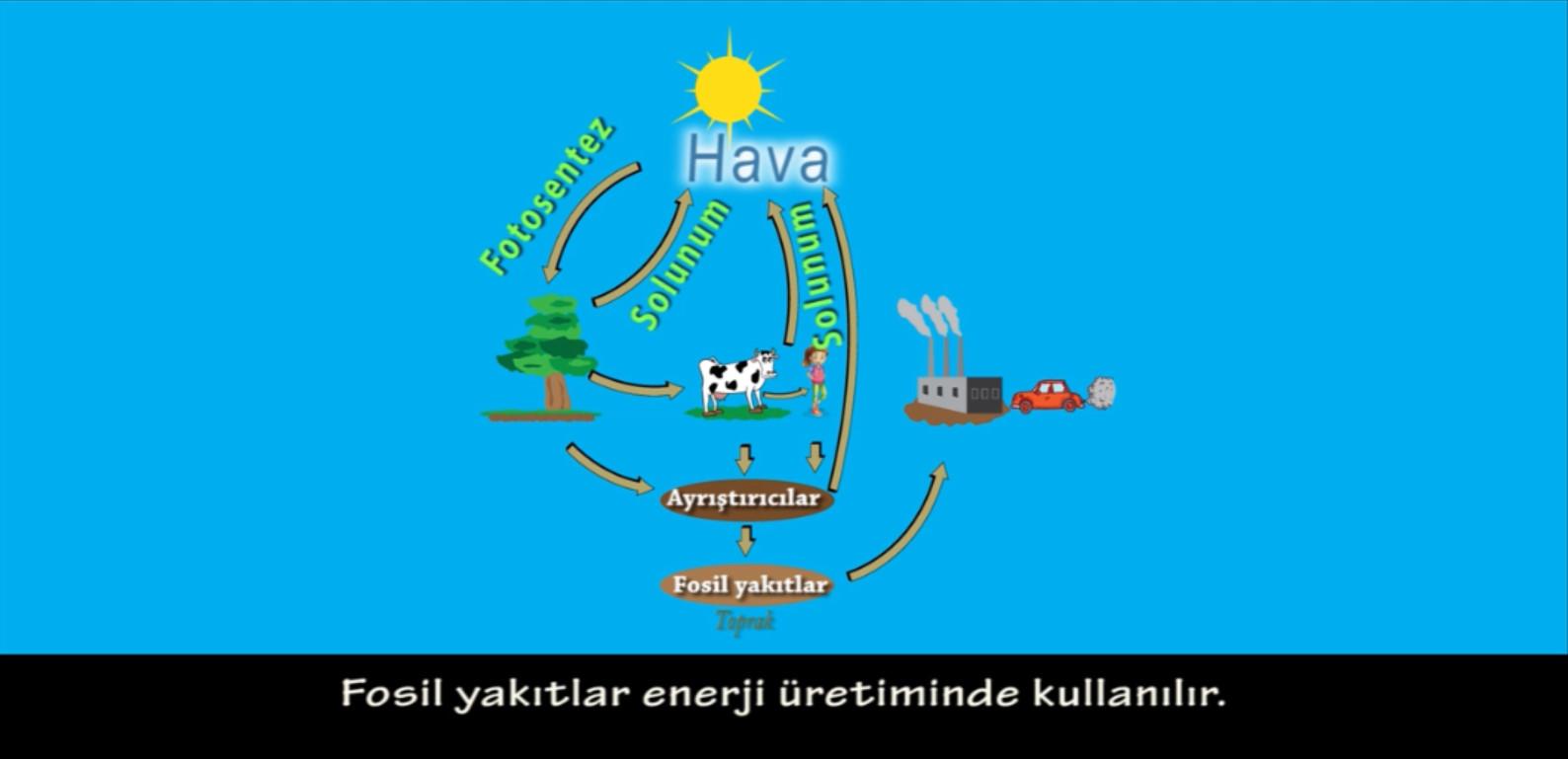 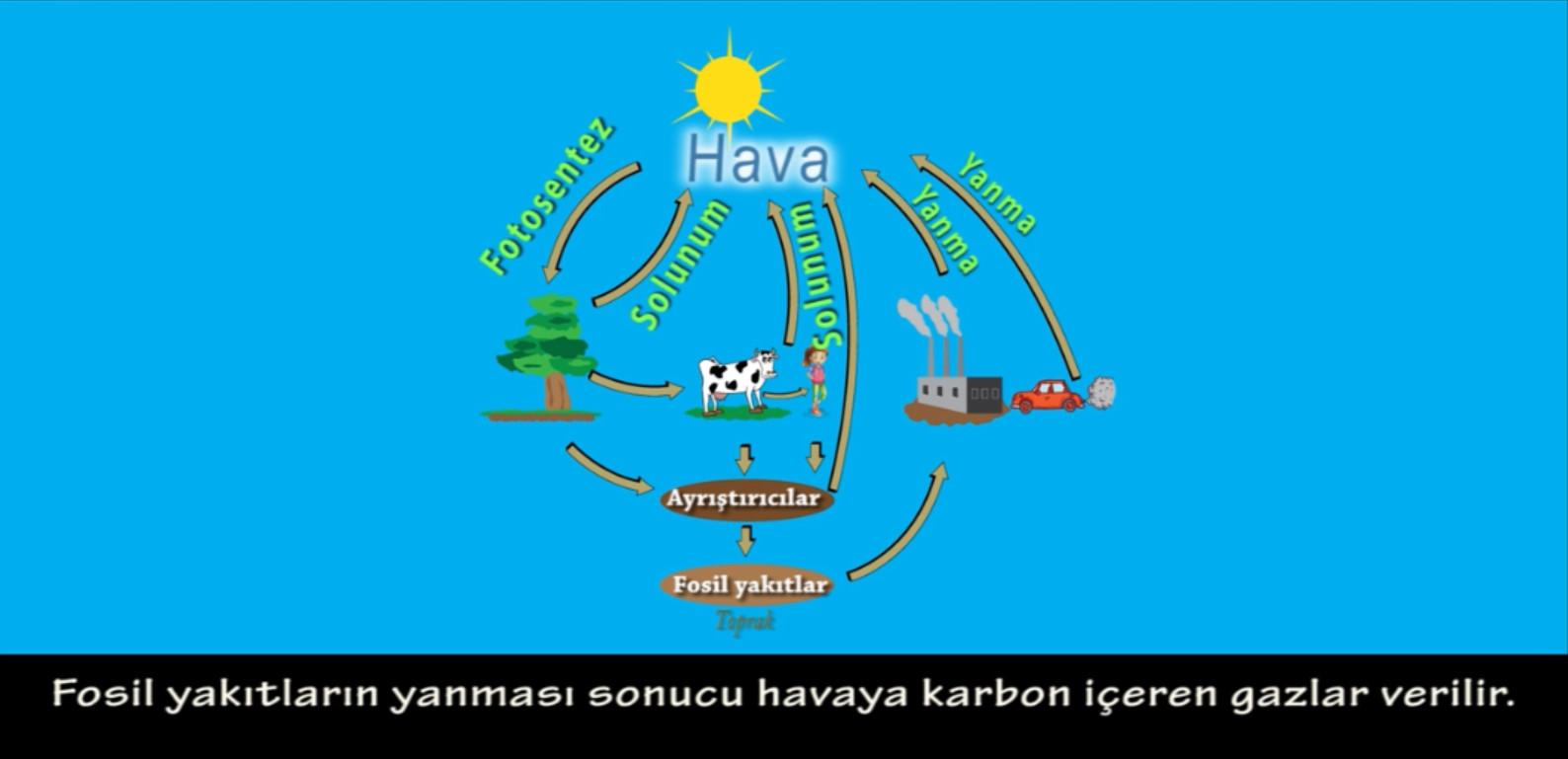 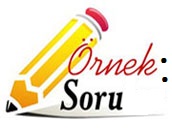 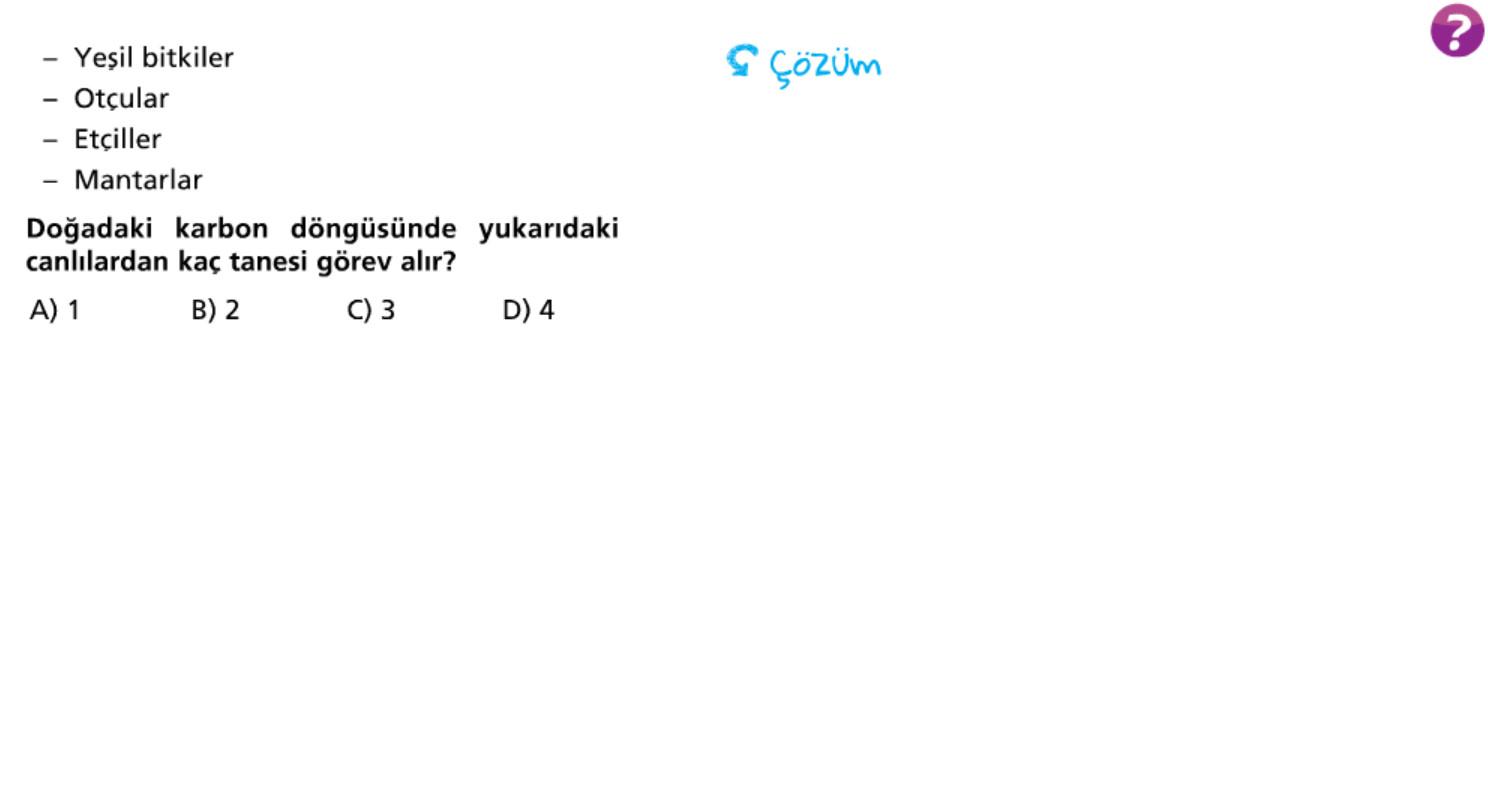 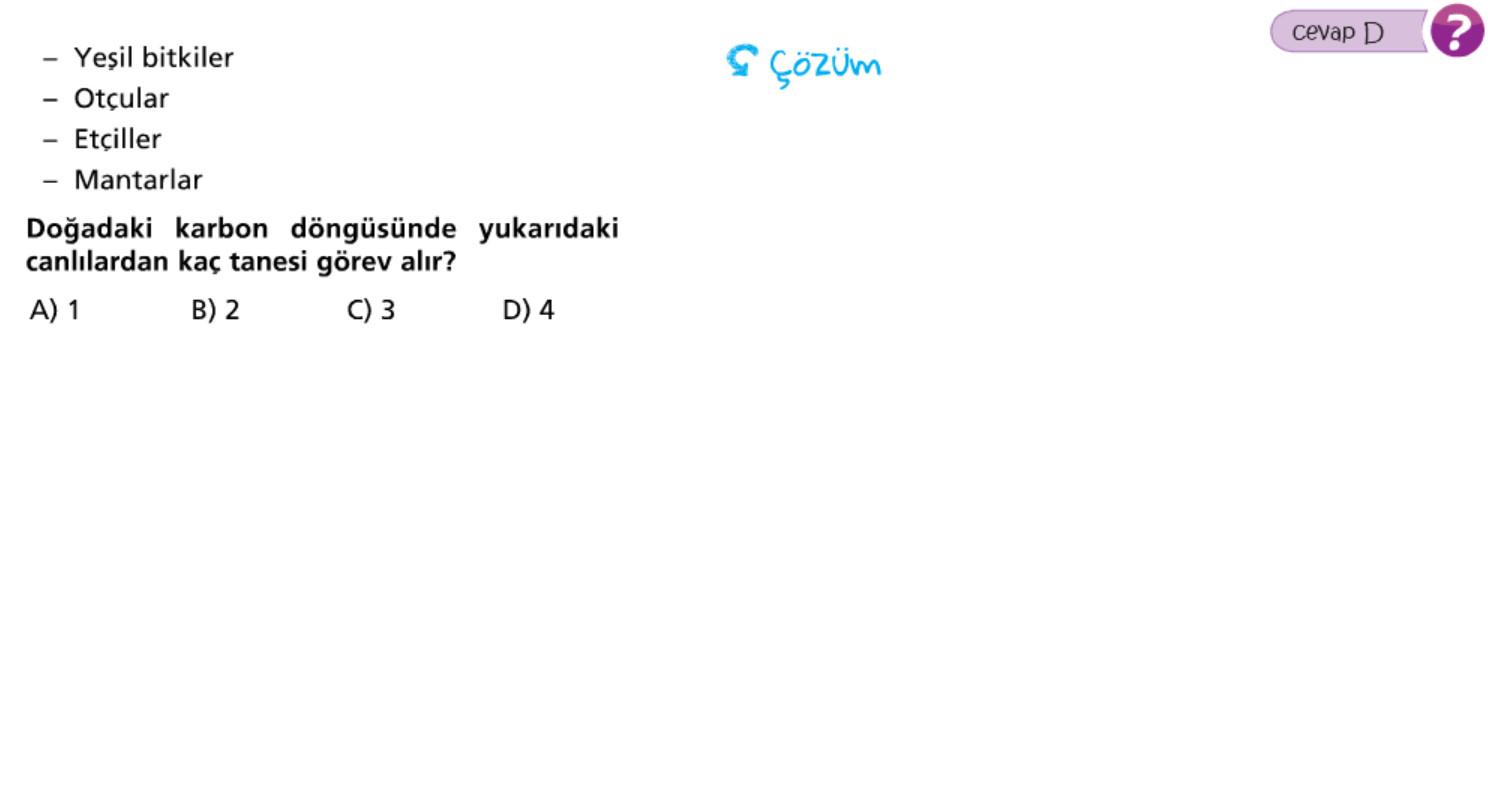 AZOT DÖNGÜSÜ
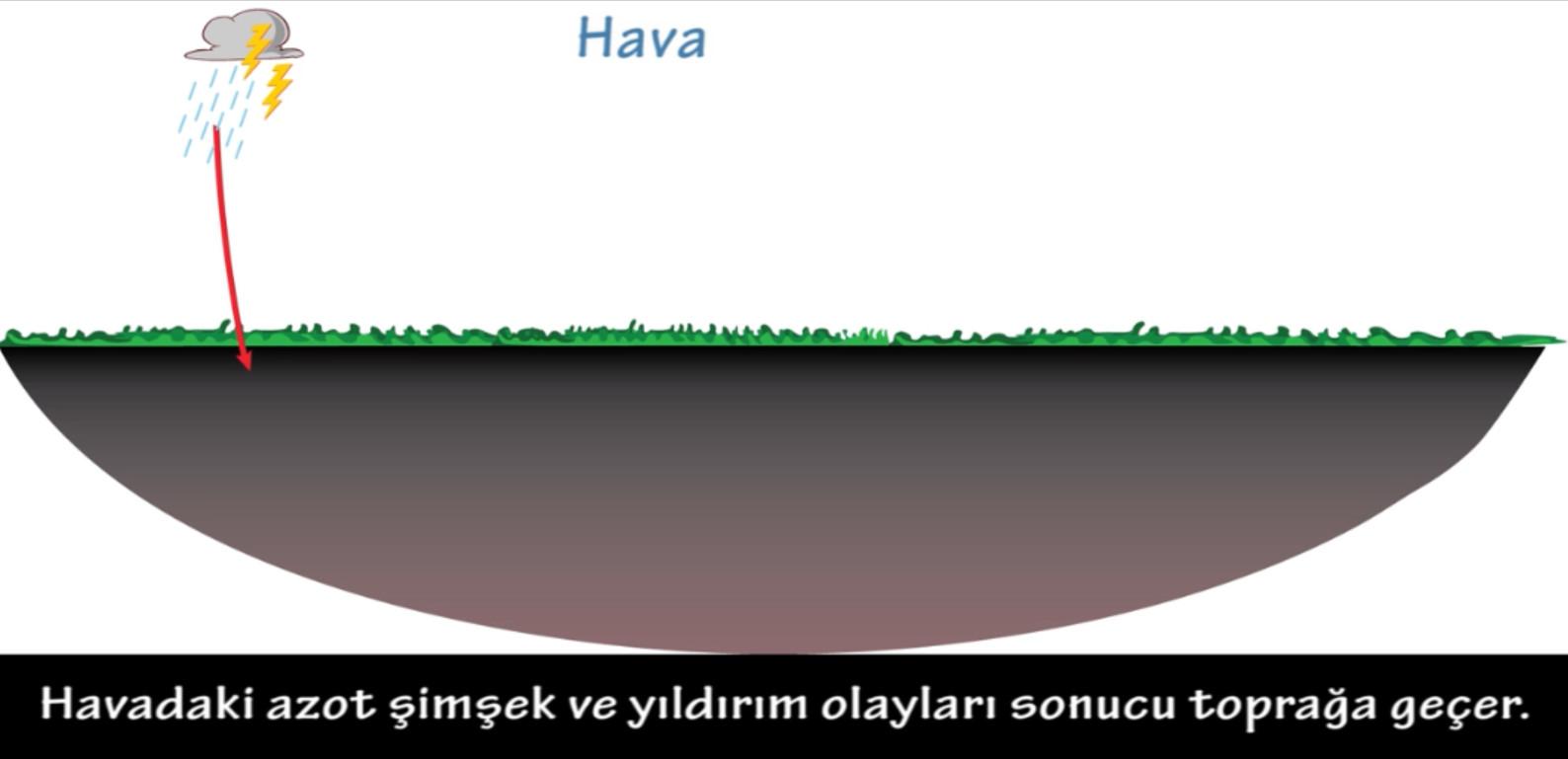 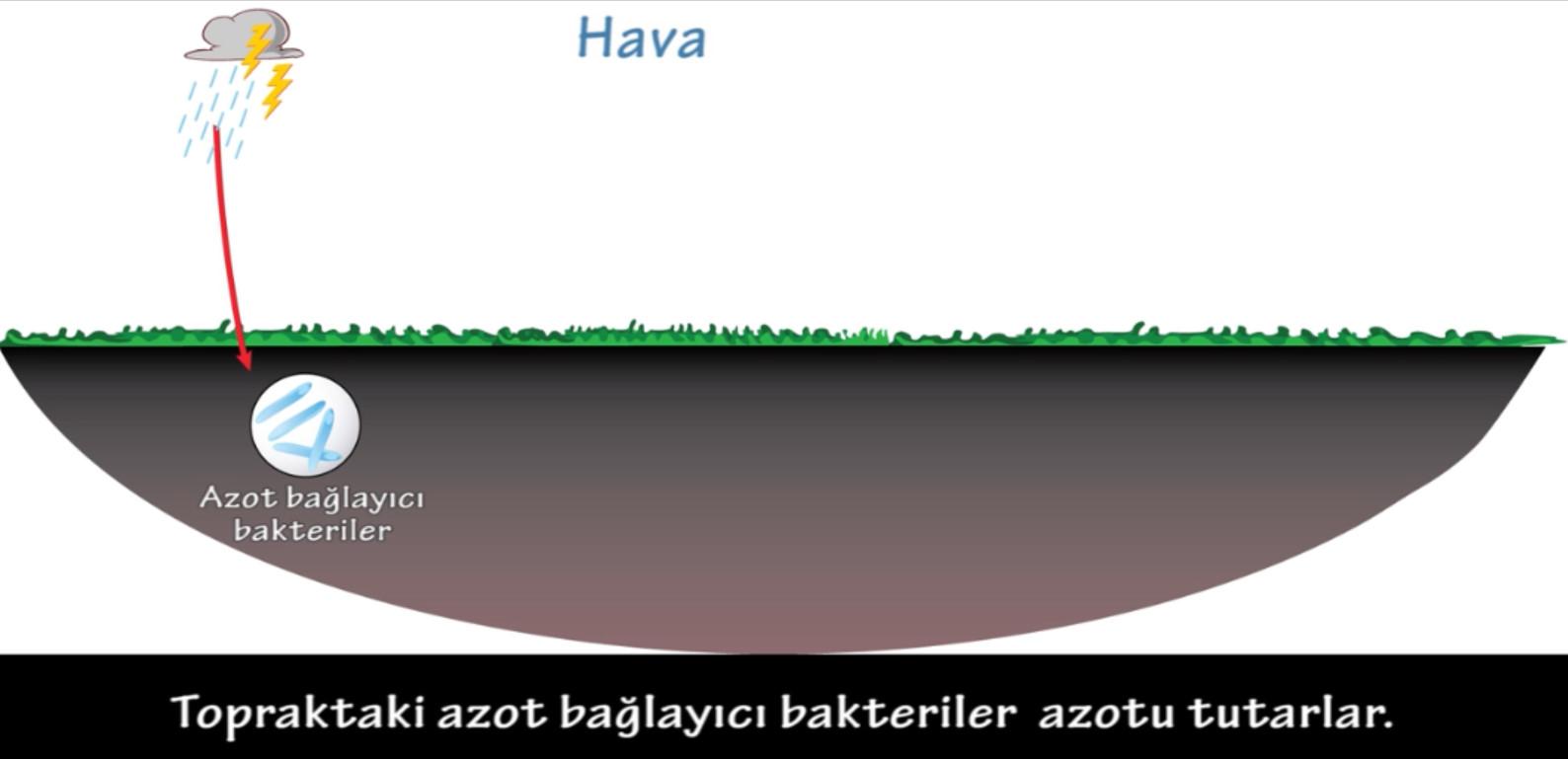 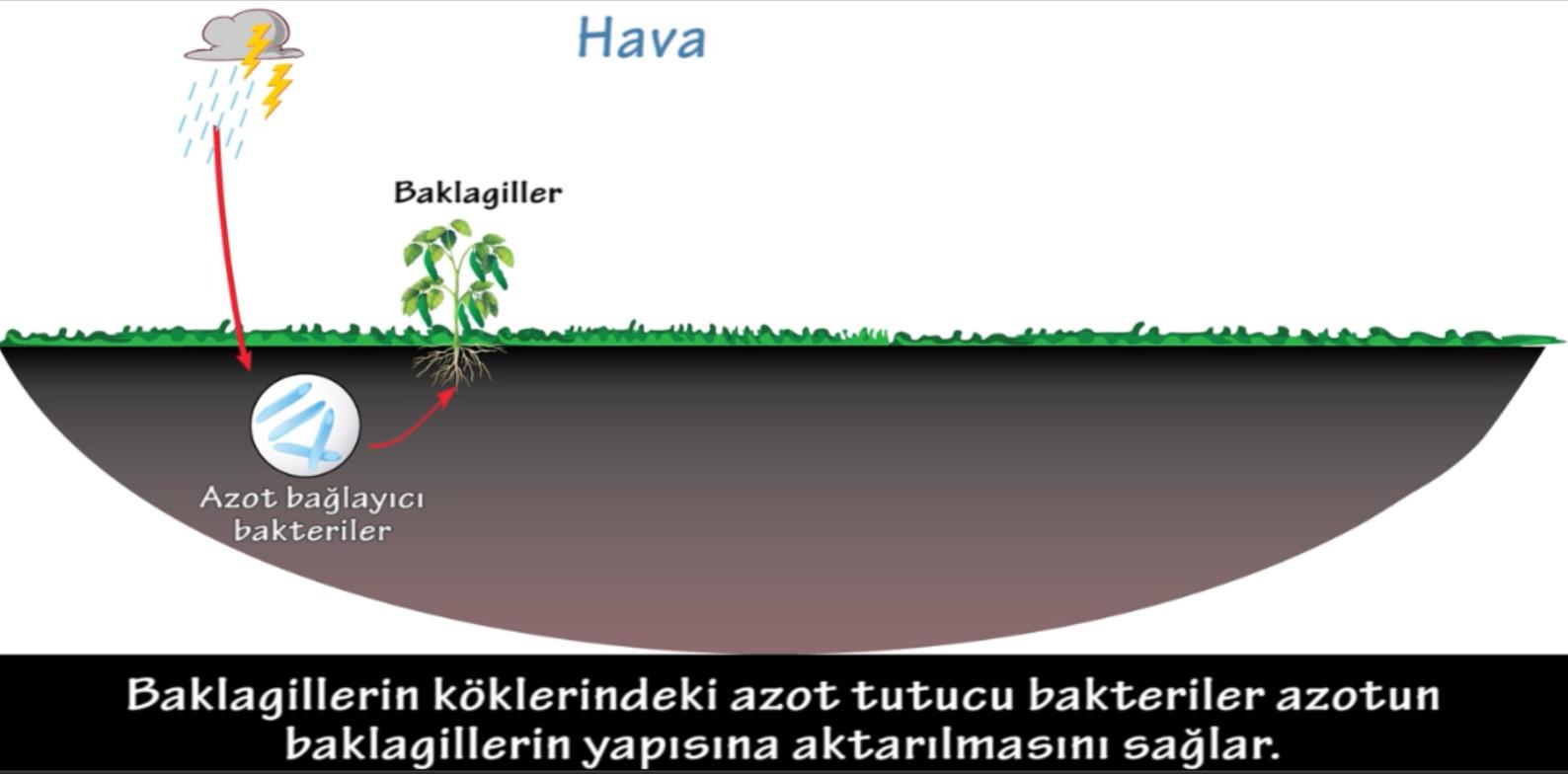 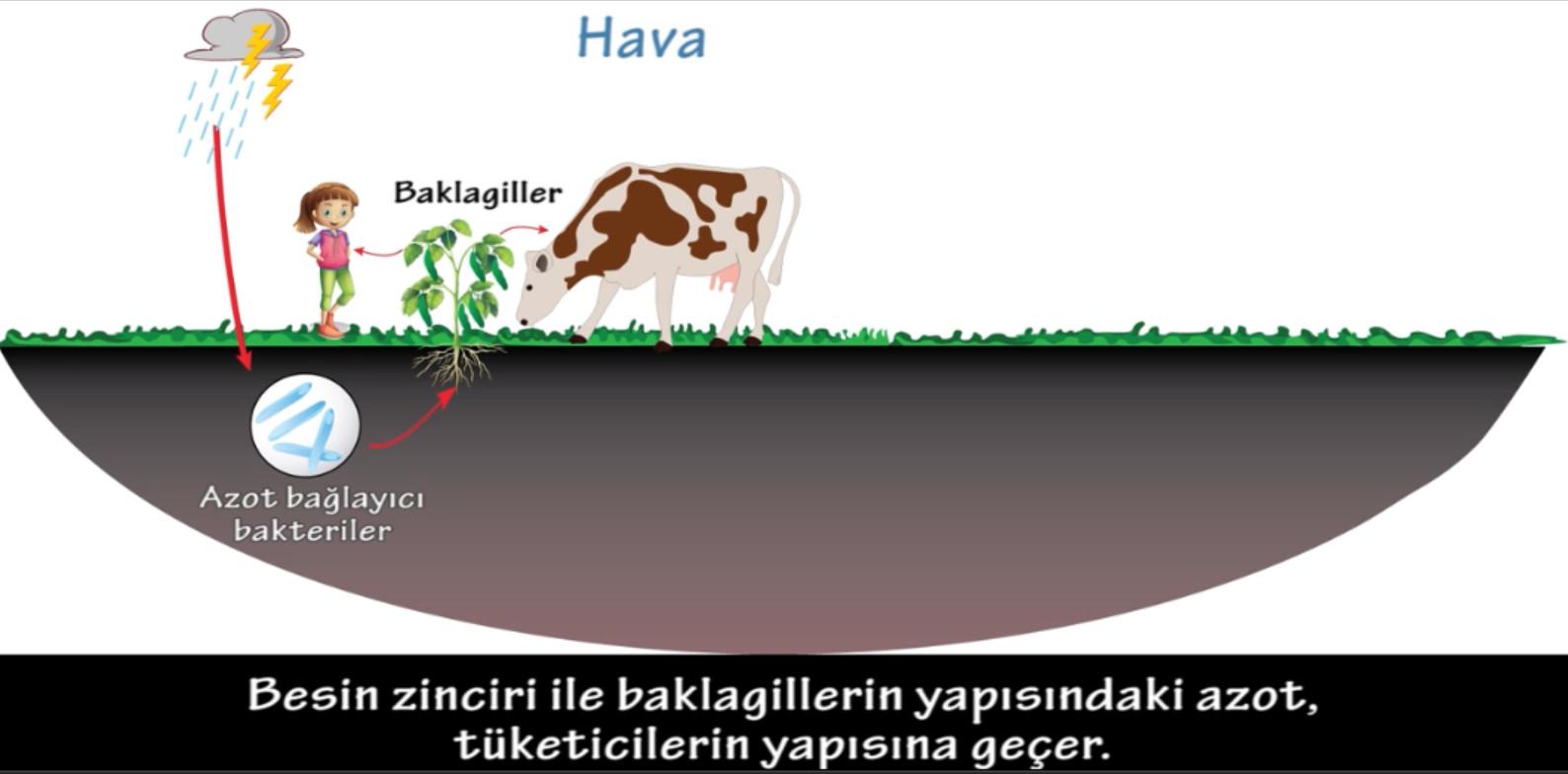 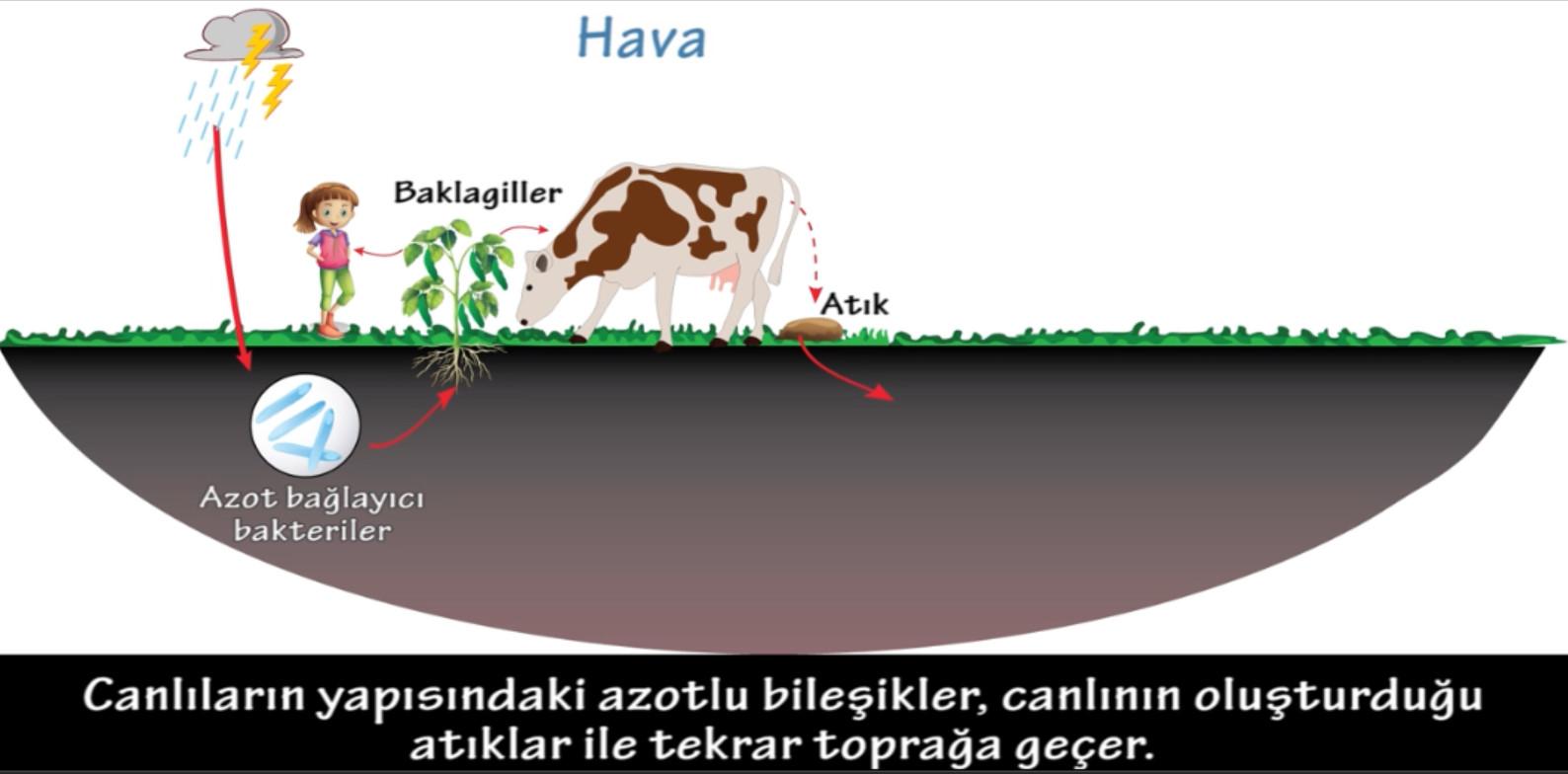 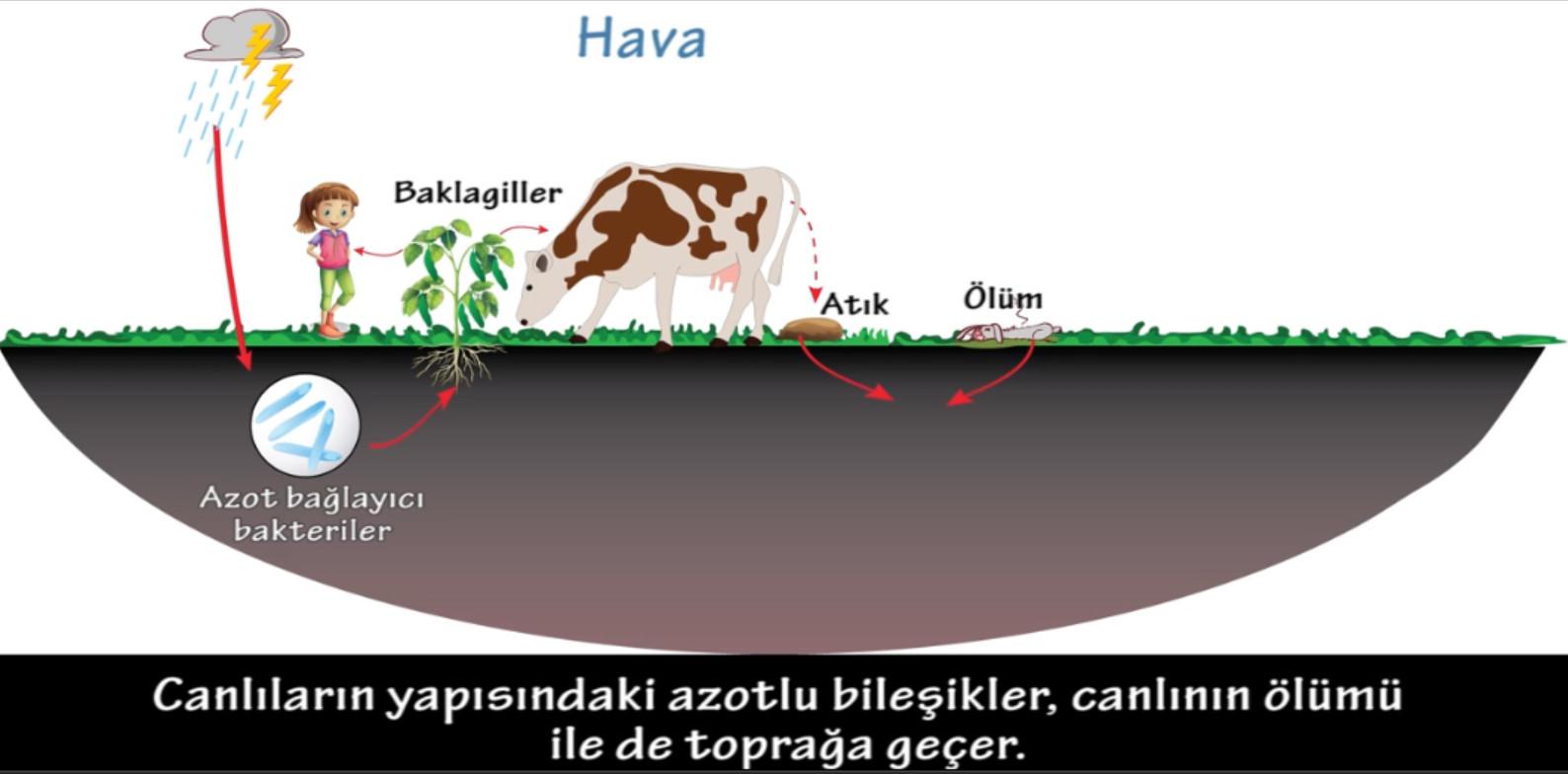 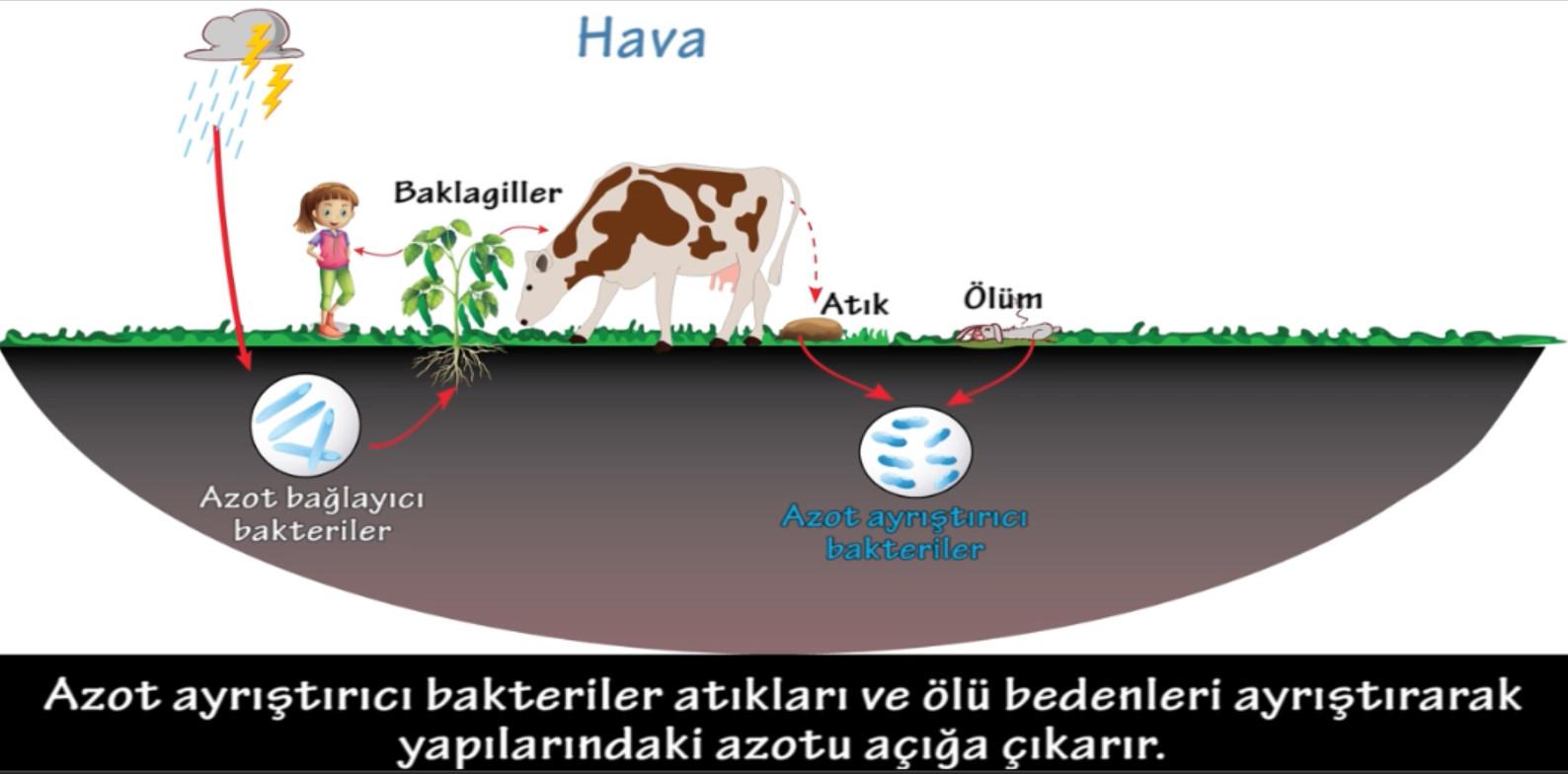 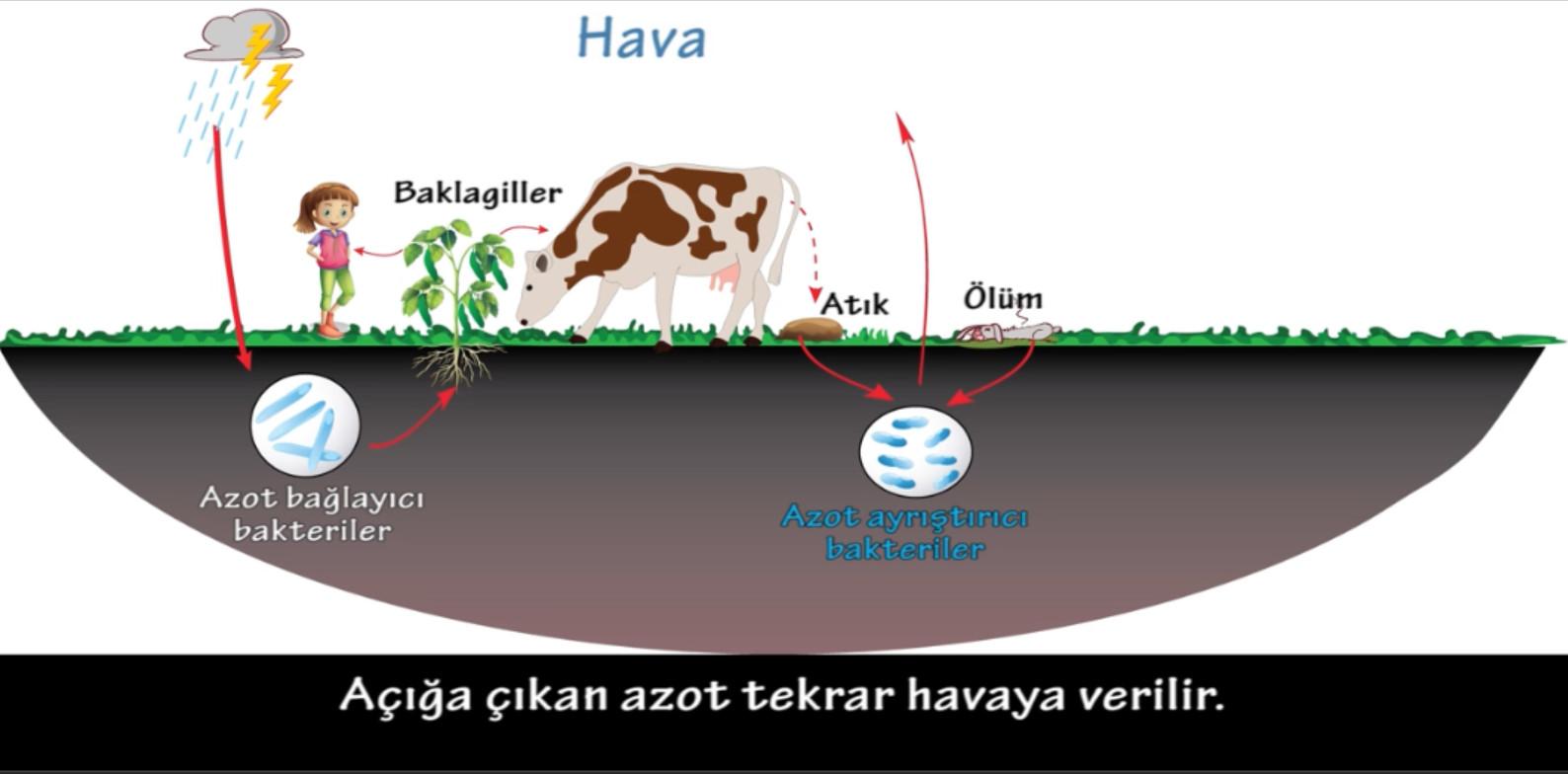 Ayrıştırıcılar (çürükçül bakteriler) organik maddeleri inorganik maddelere dönüştürürler.

Organik maddeler: bitki ve hayvan ölüleri, bitki artıkları(kopmuş yapraklar gibi) hayvan dışkıları
İnorganik maddeler: azot gazı (N2)
Madde döngülerinin faydaları :
Canlıların yaşamaları için gereken maddelerin tükenmesini engeller.
Doğadaki döngüsü olan maddelerin belirli bir oranda kalmasını sağlar.
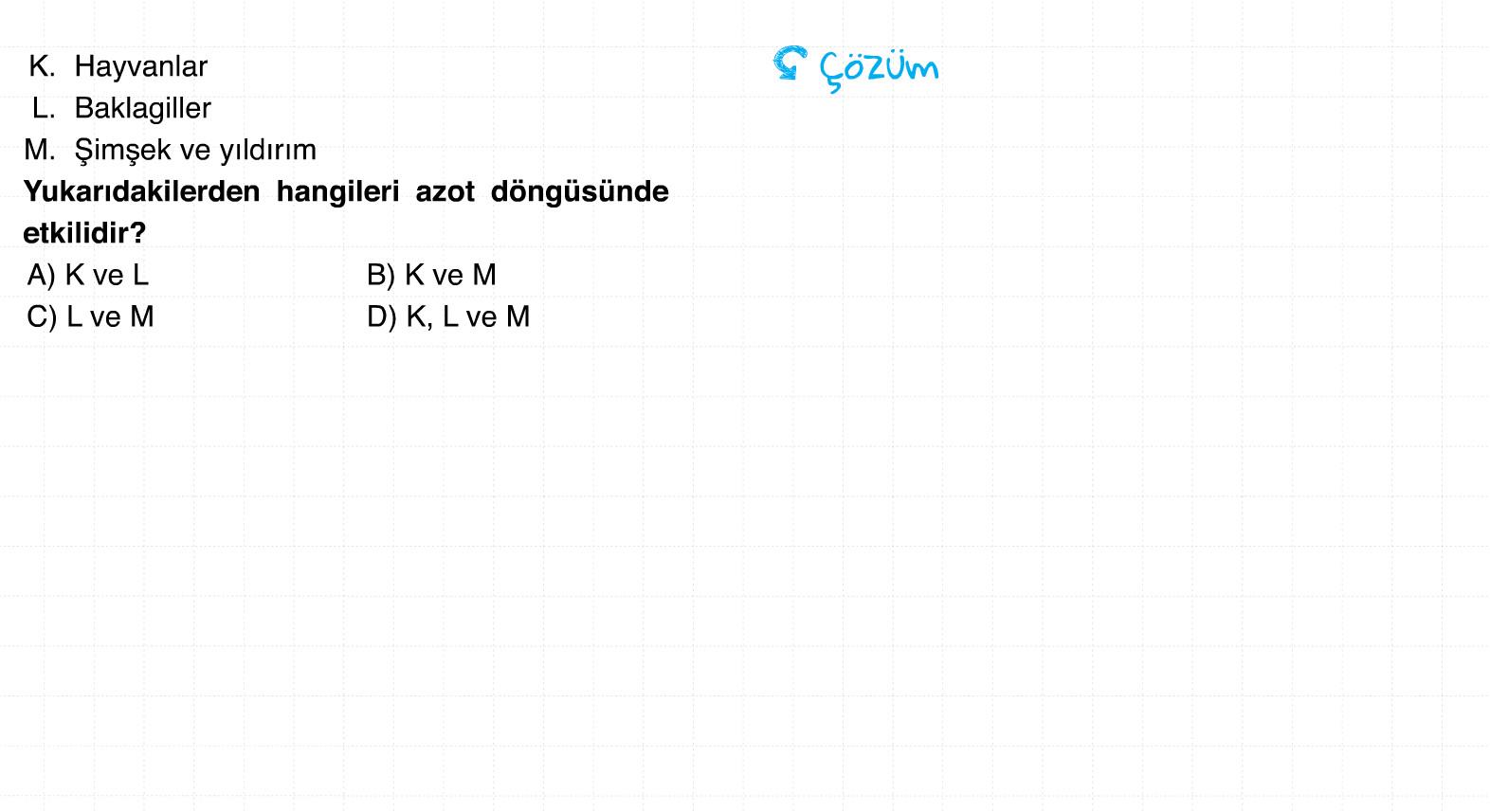 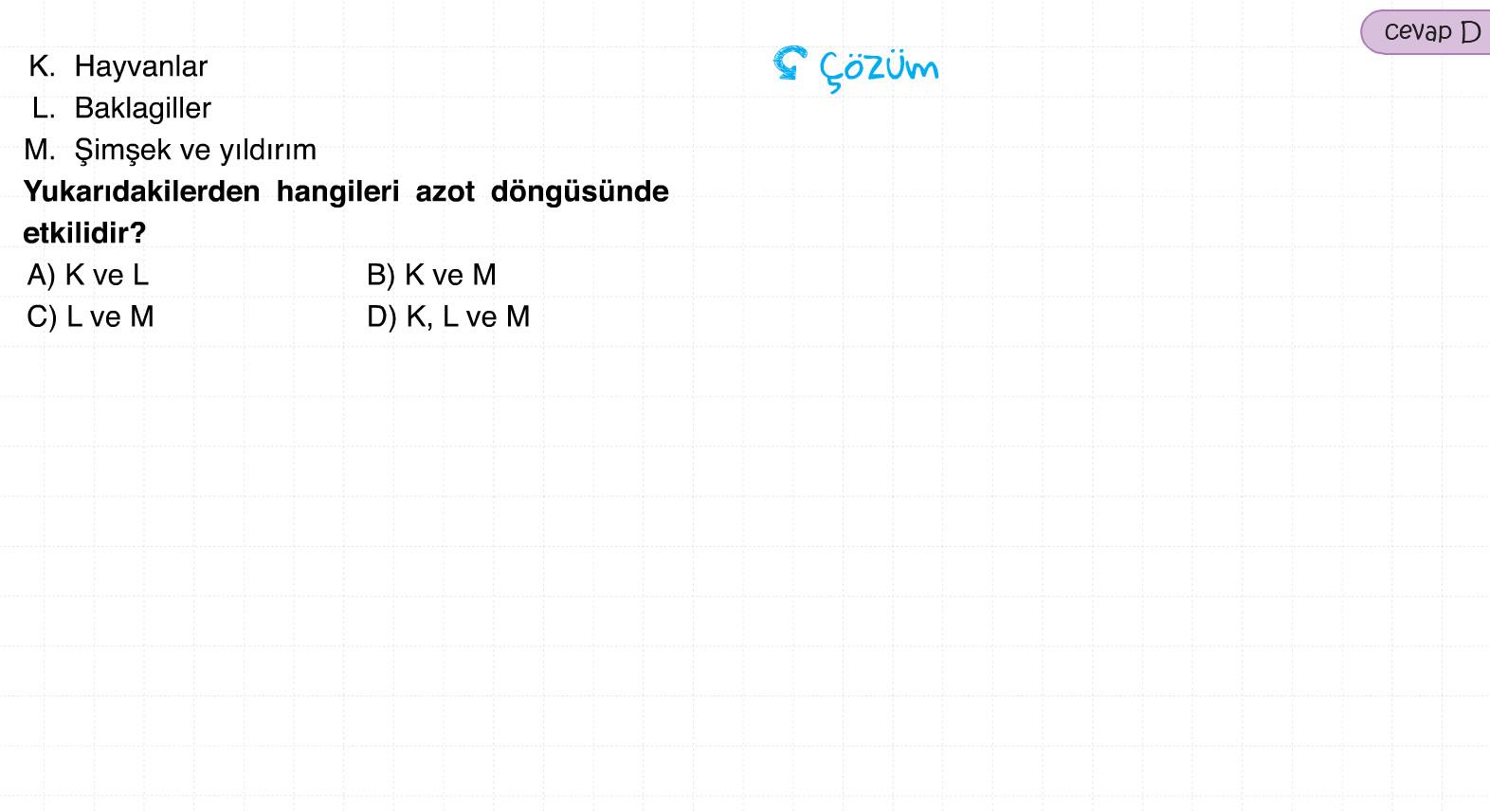 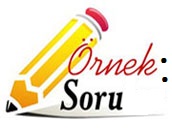 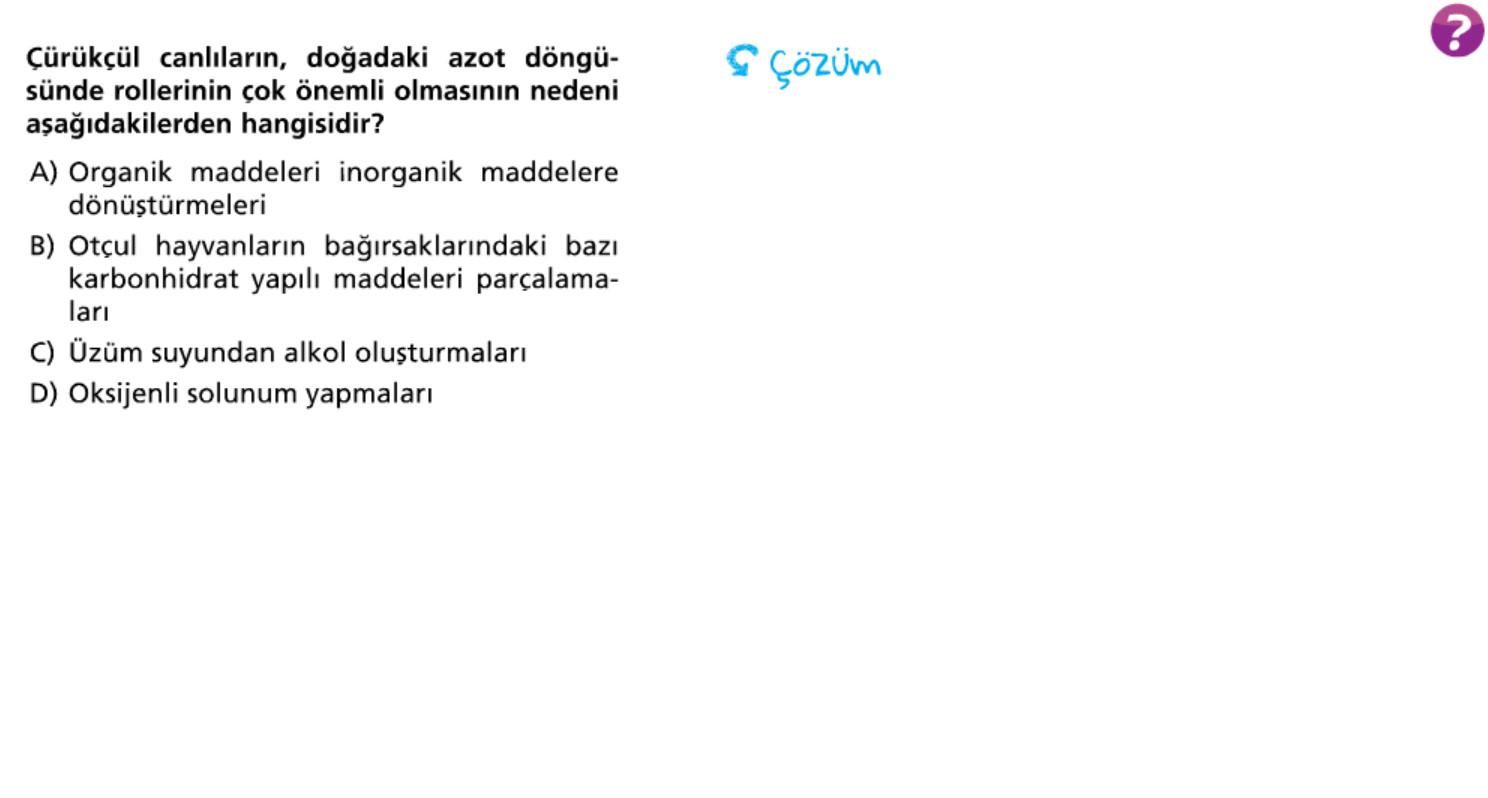 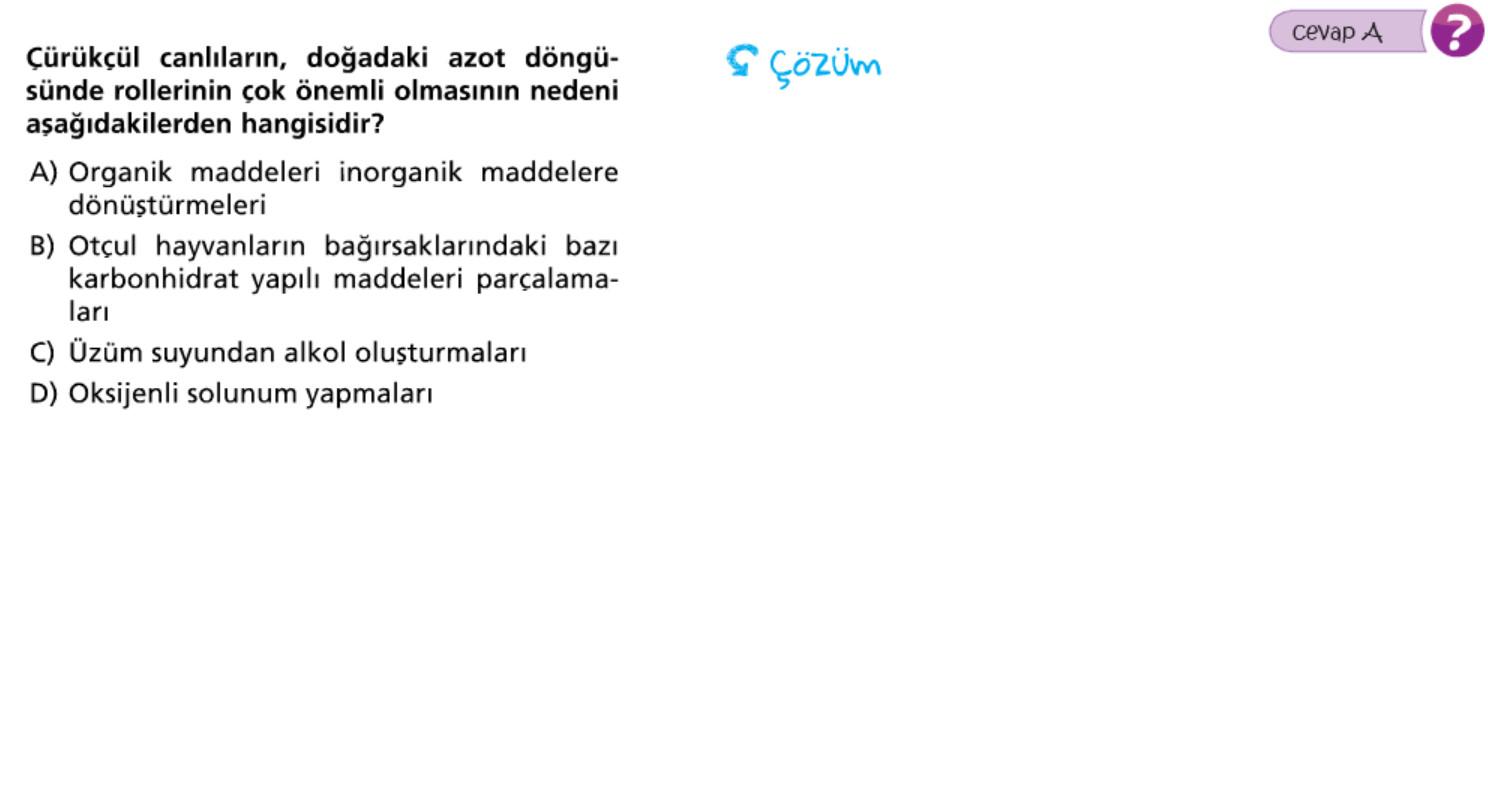 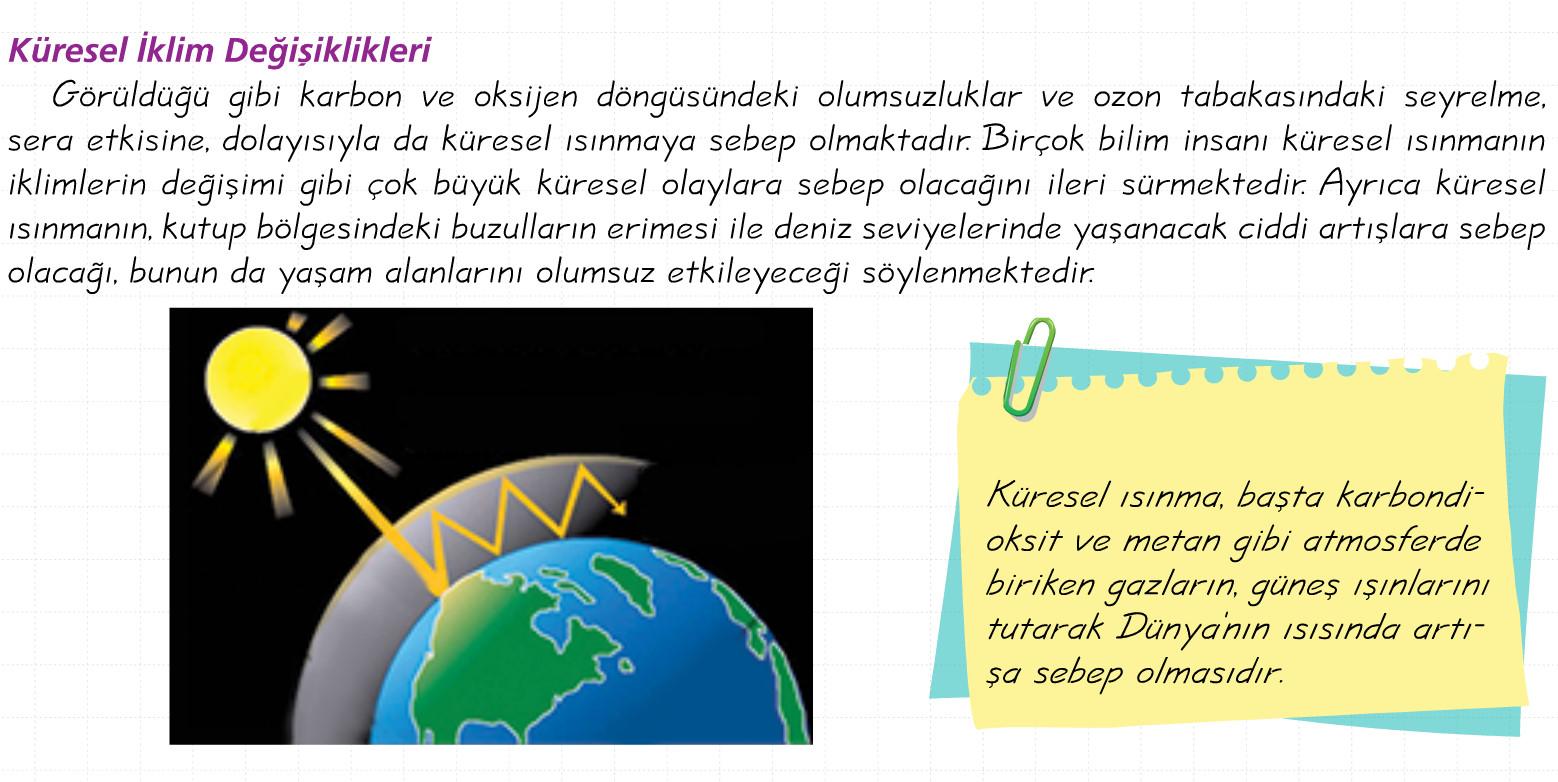 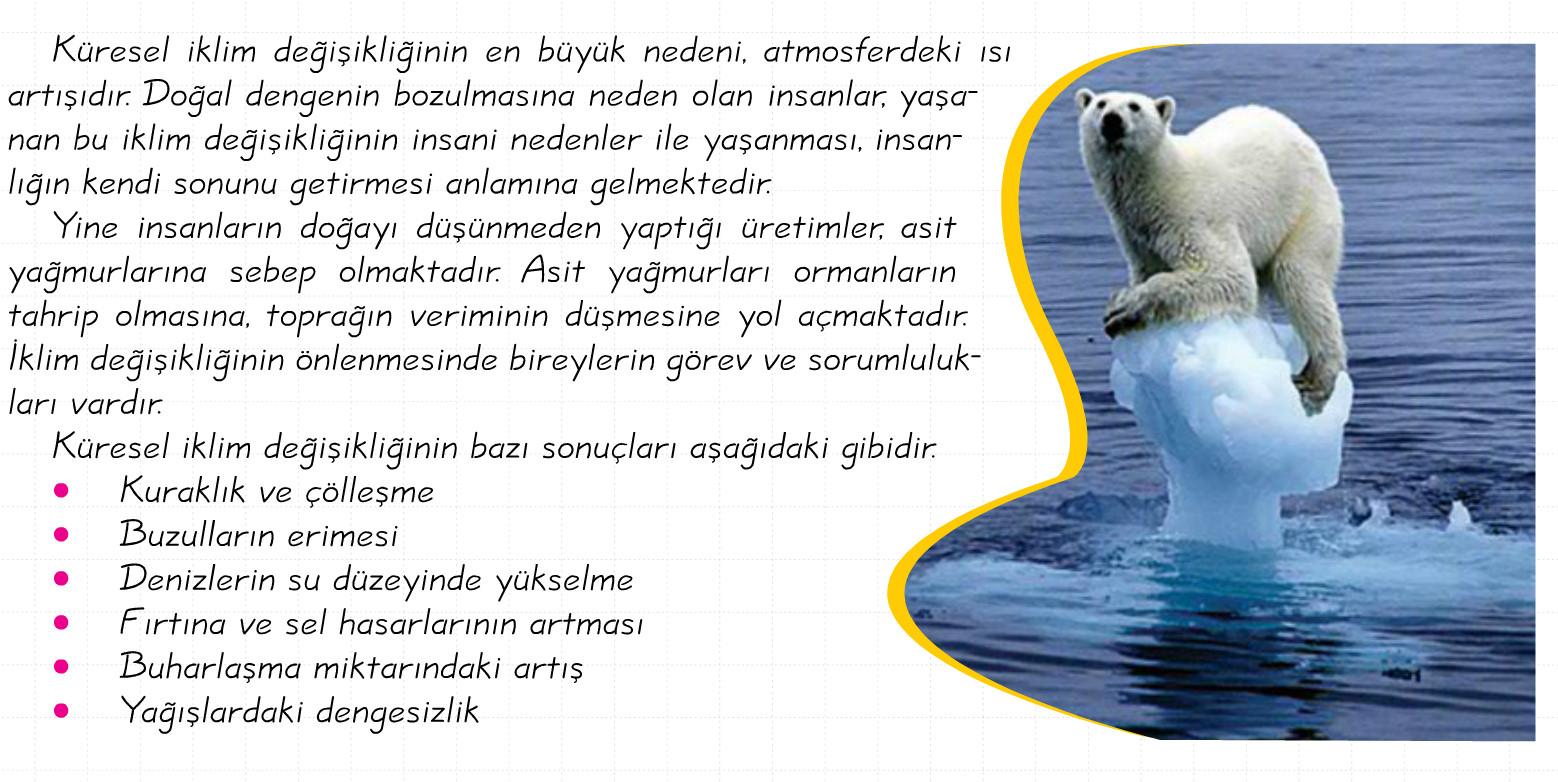 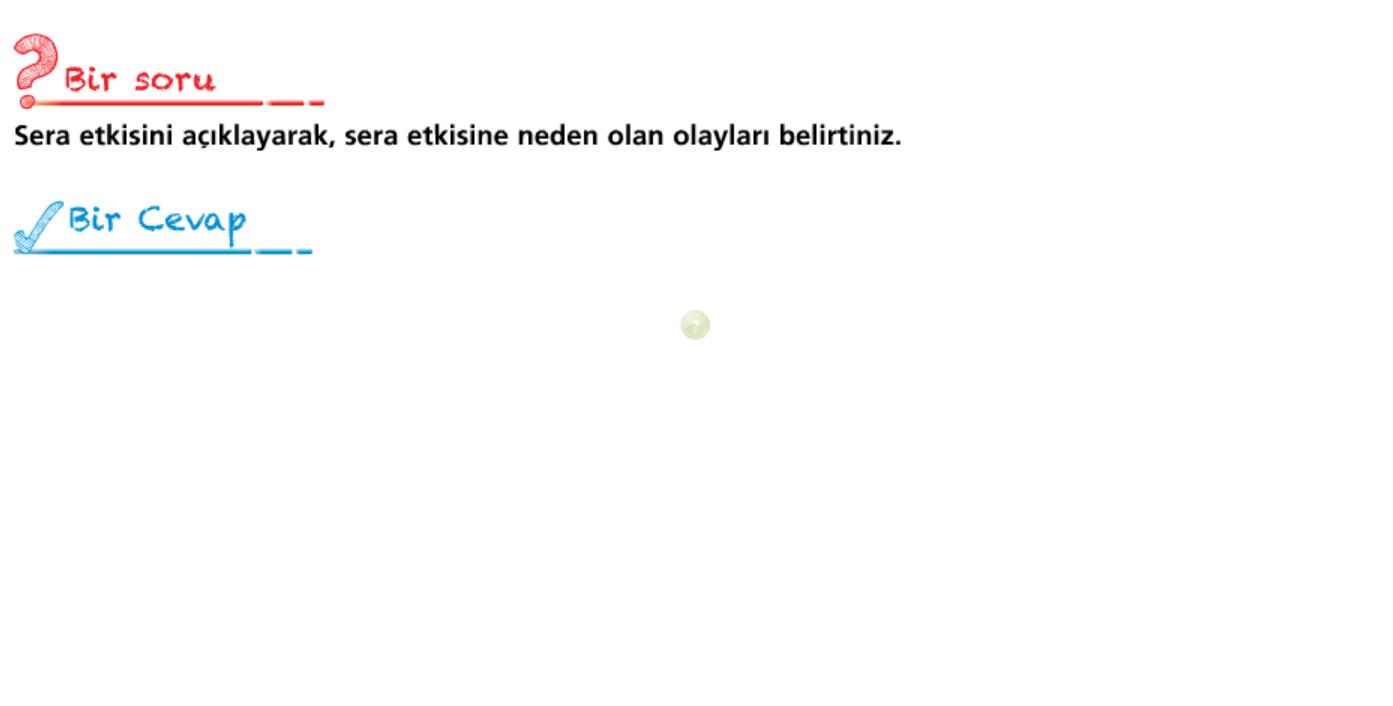 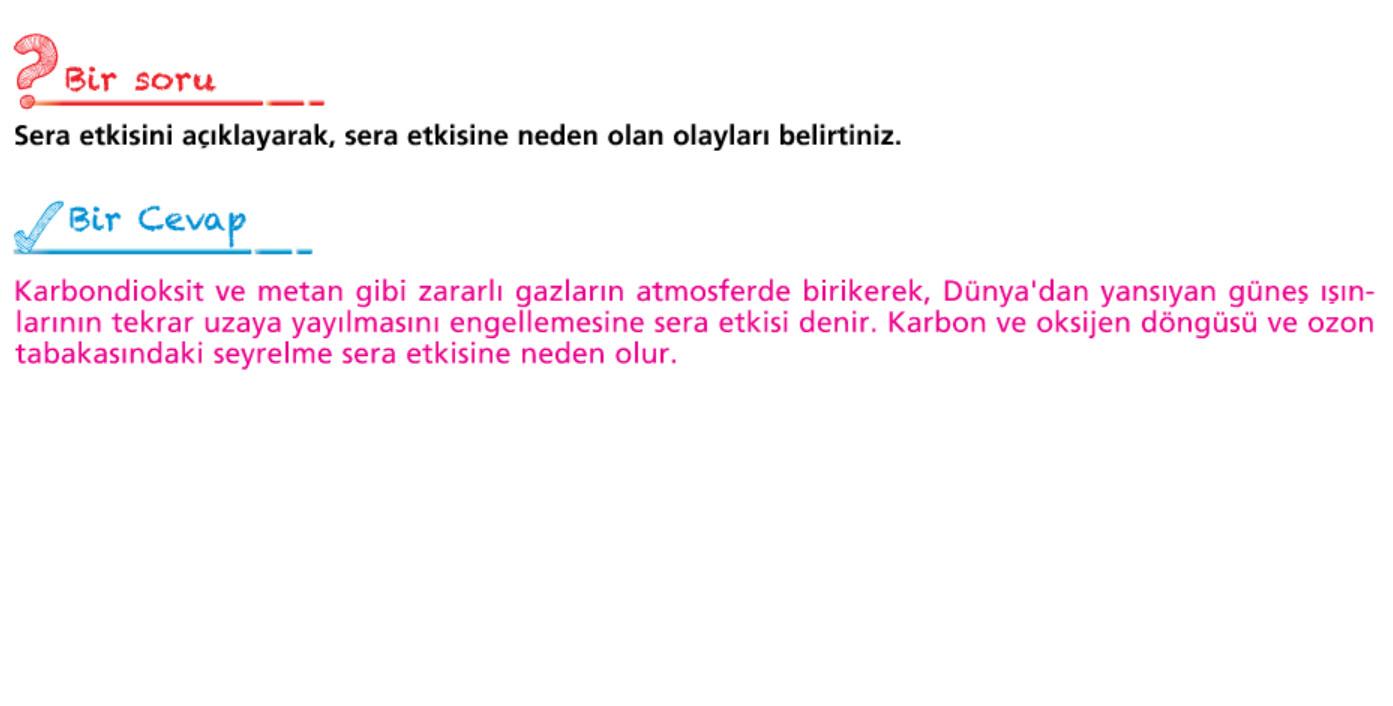 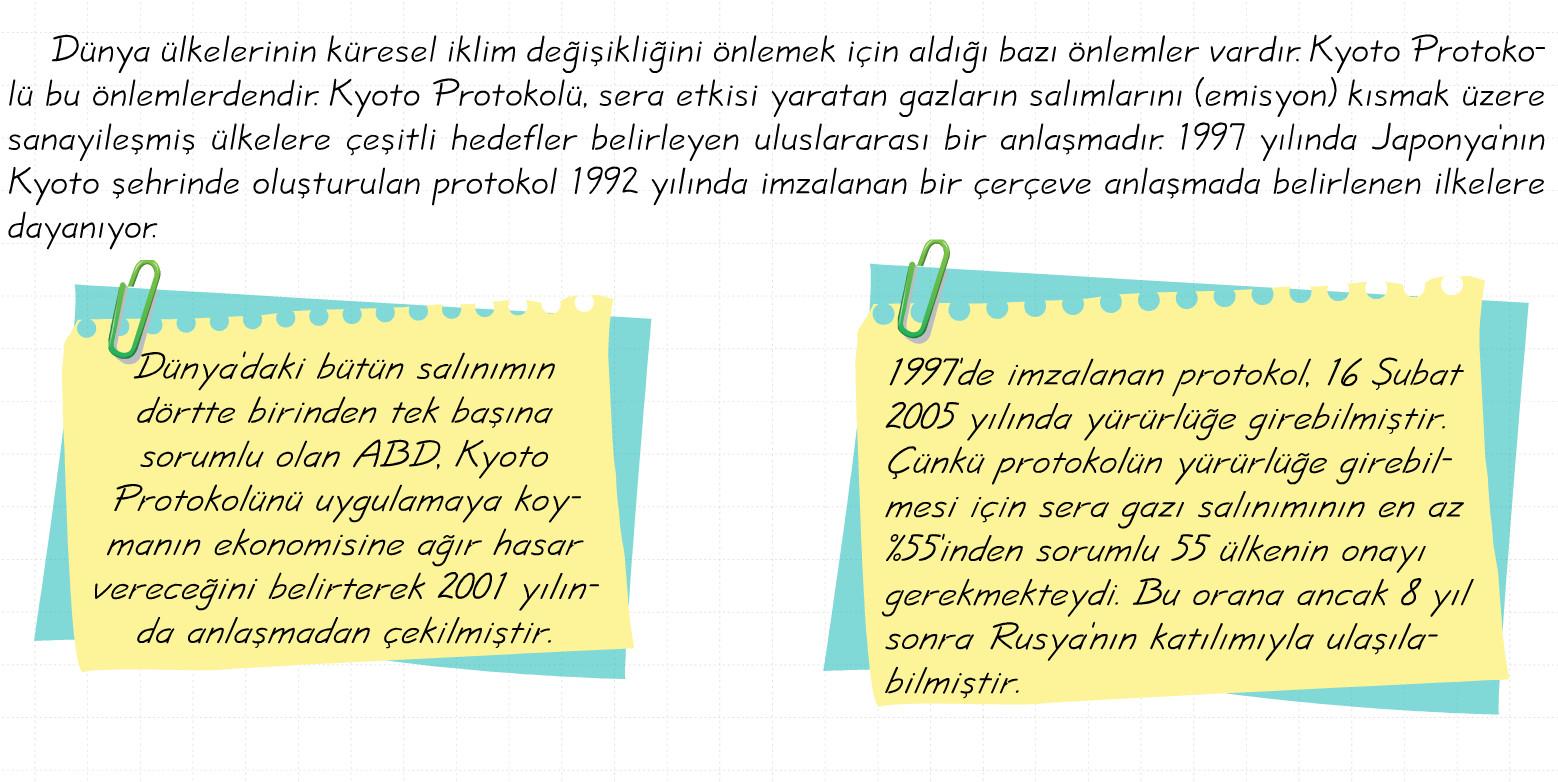 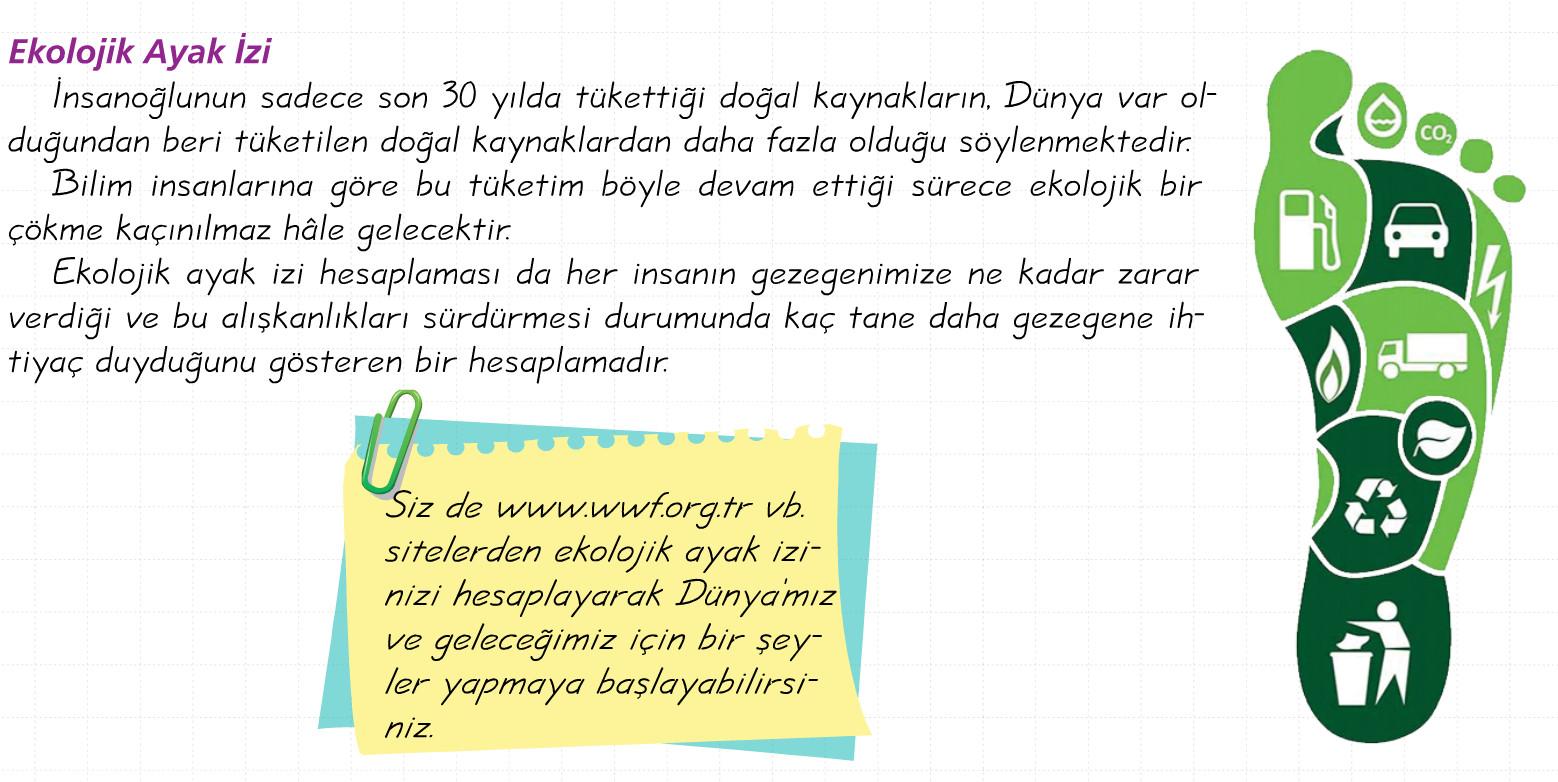 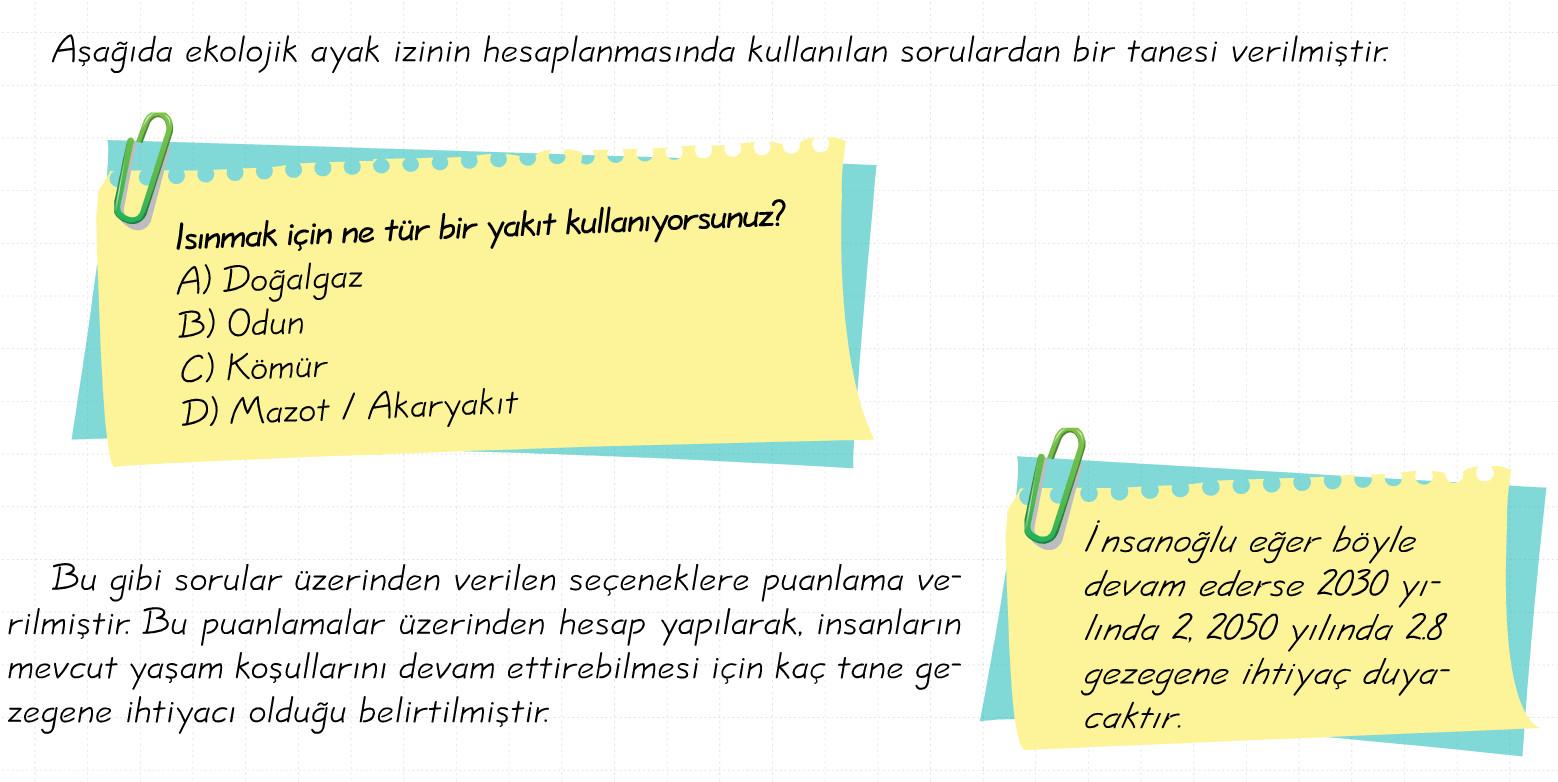 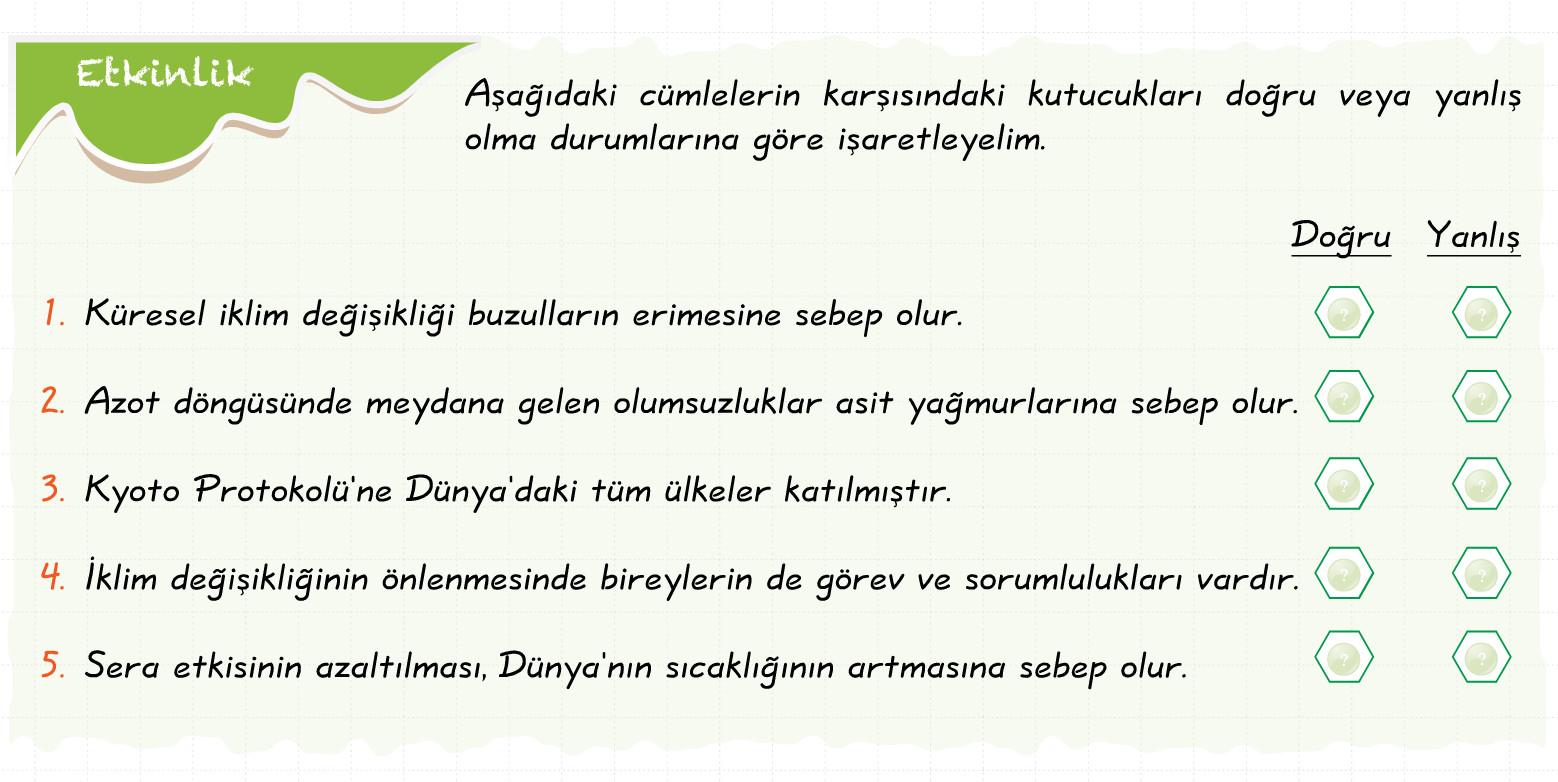 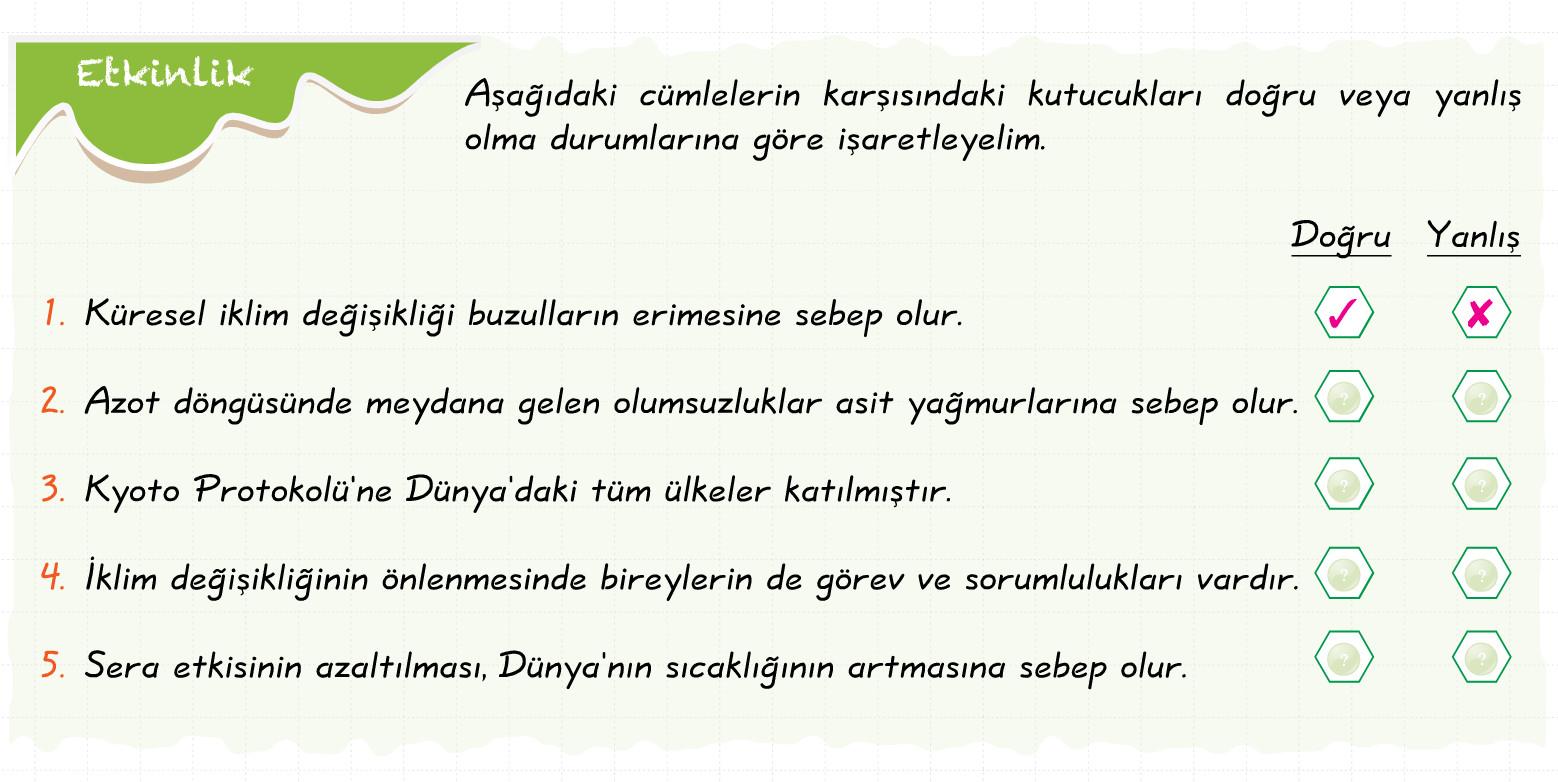 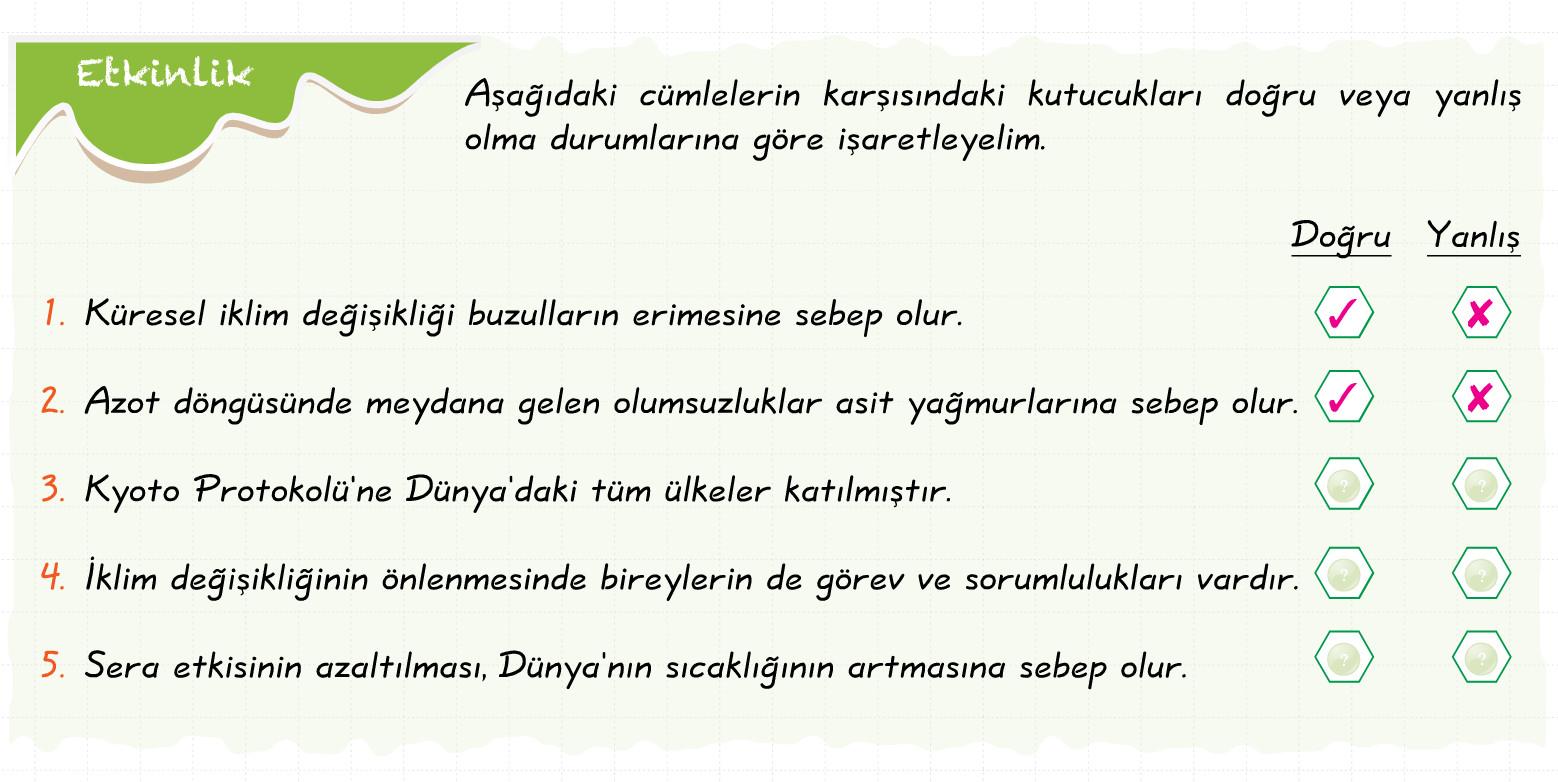 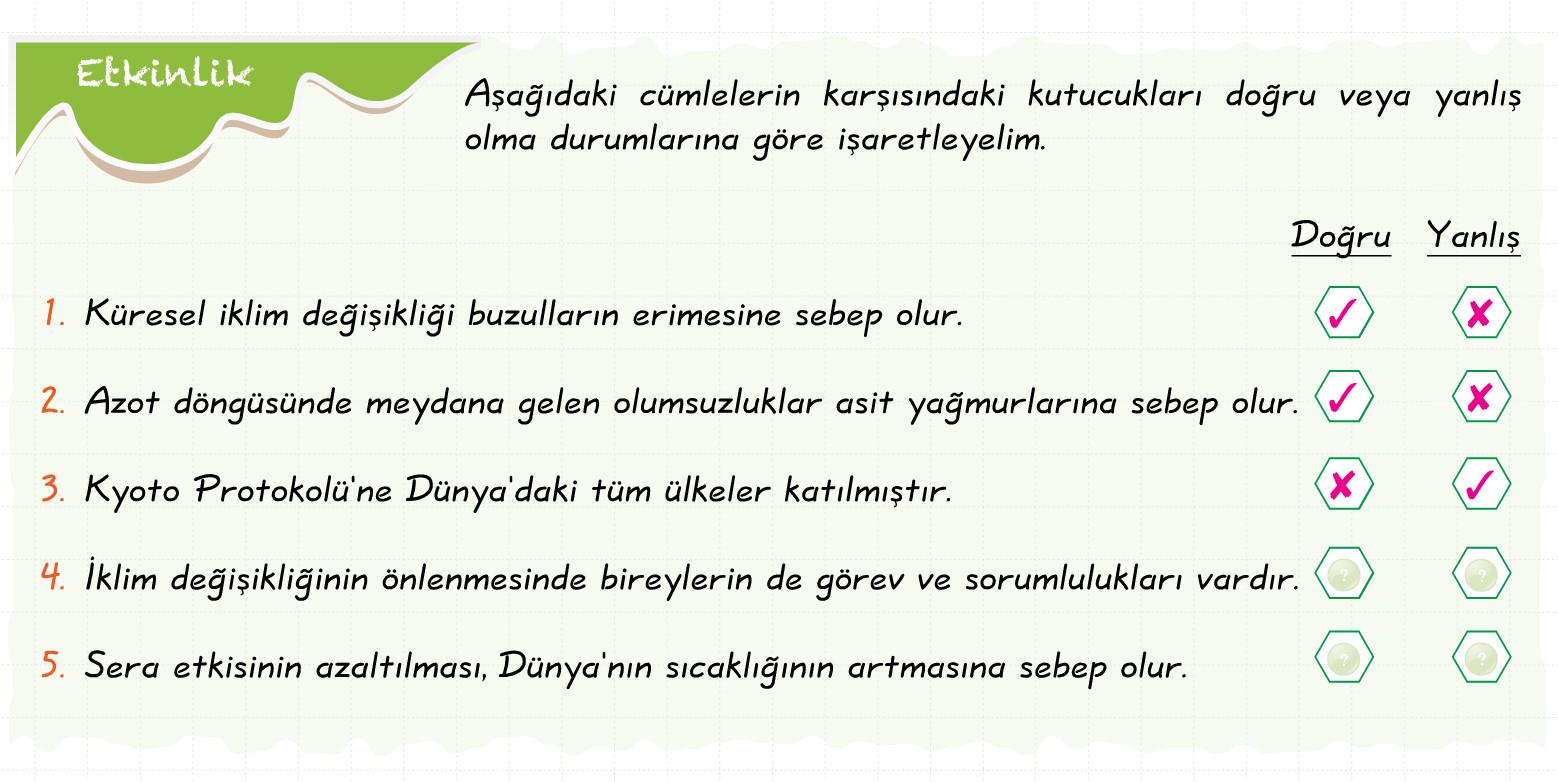 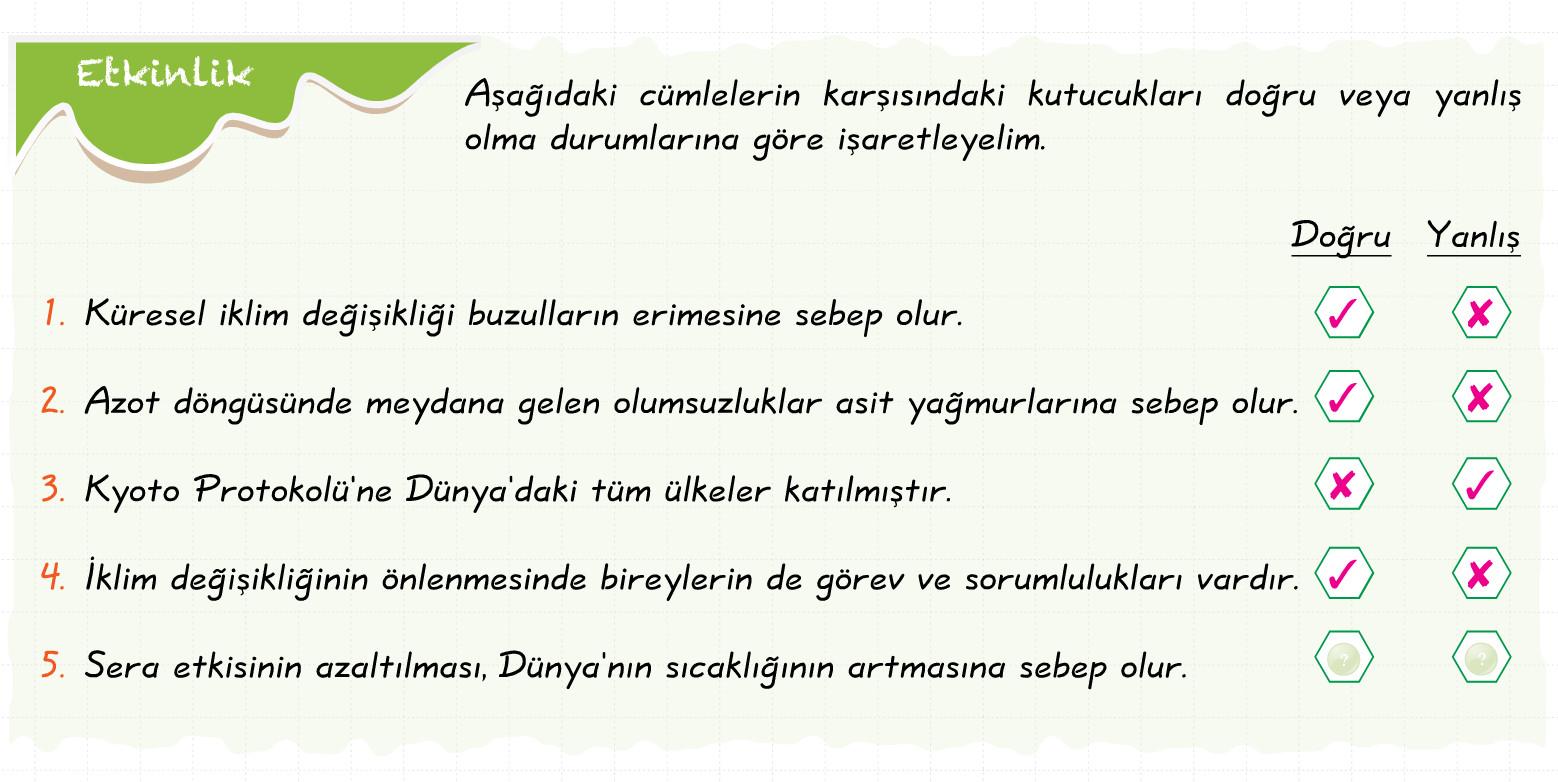 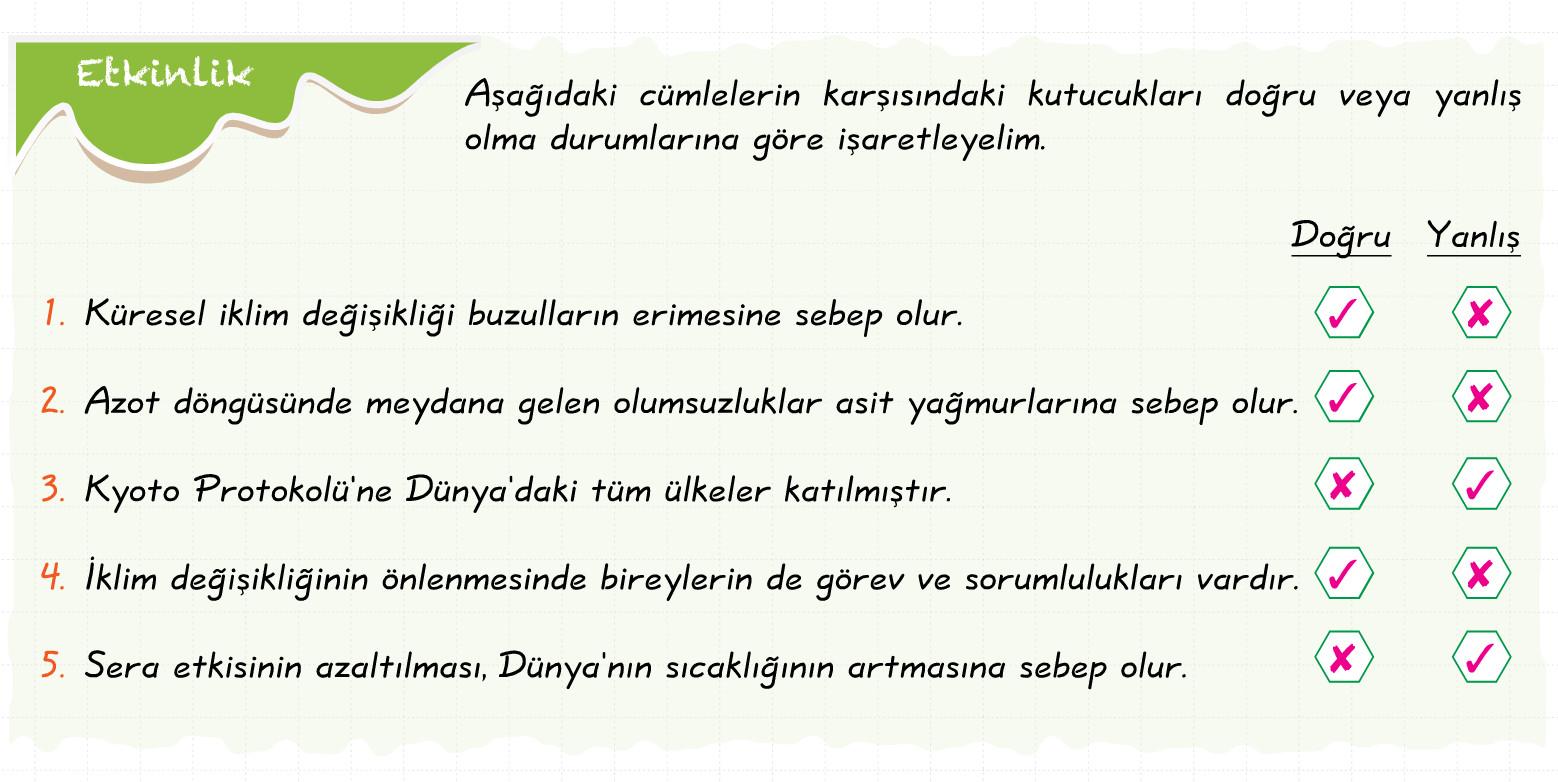 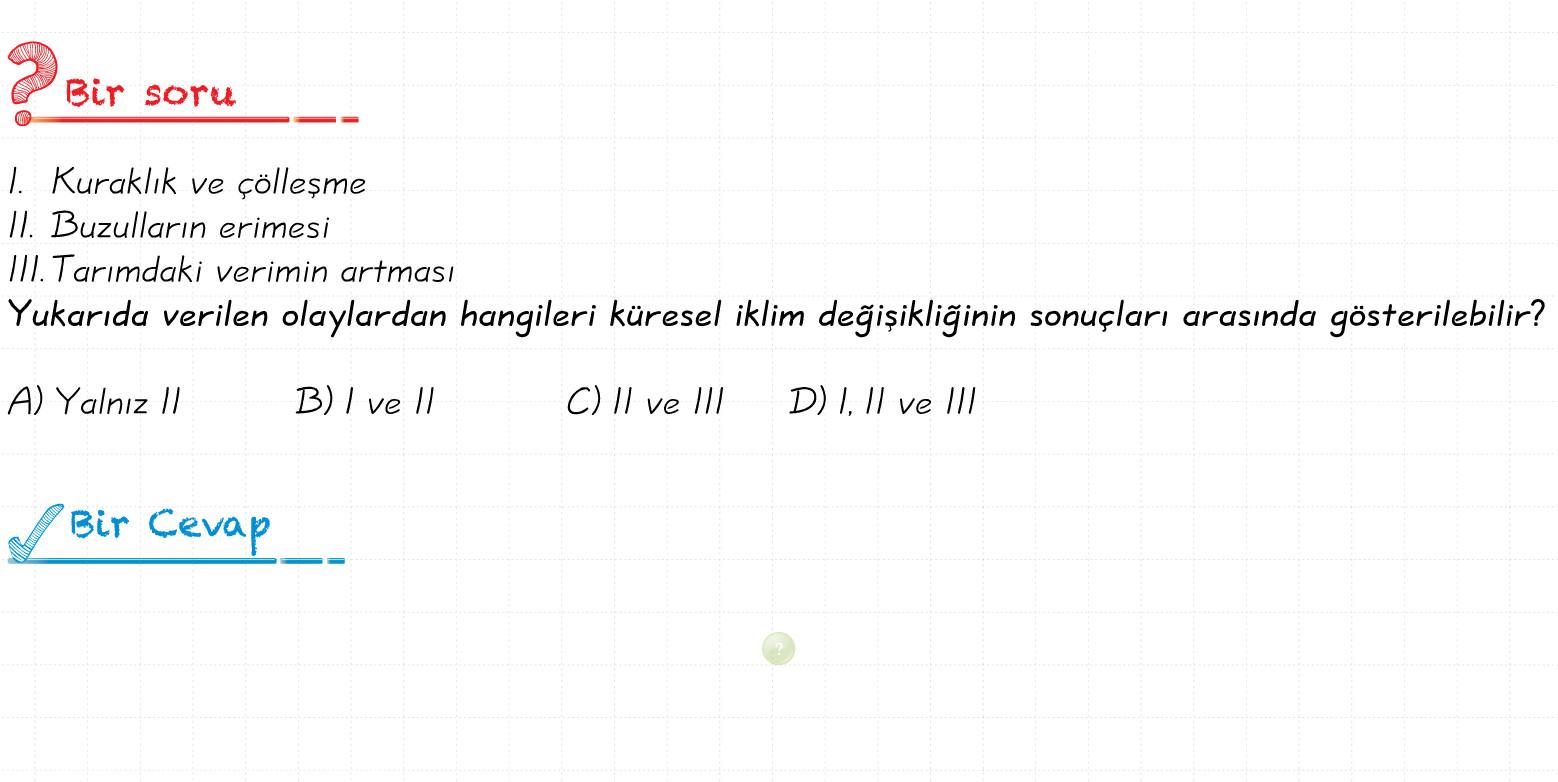 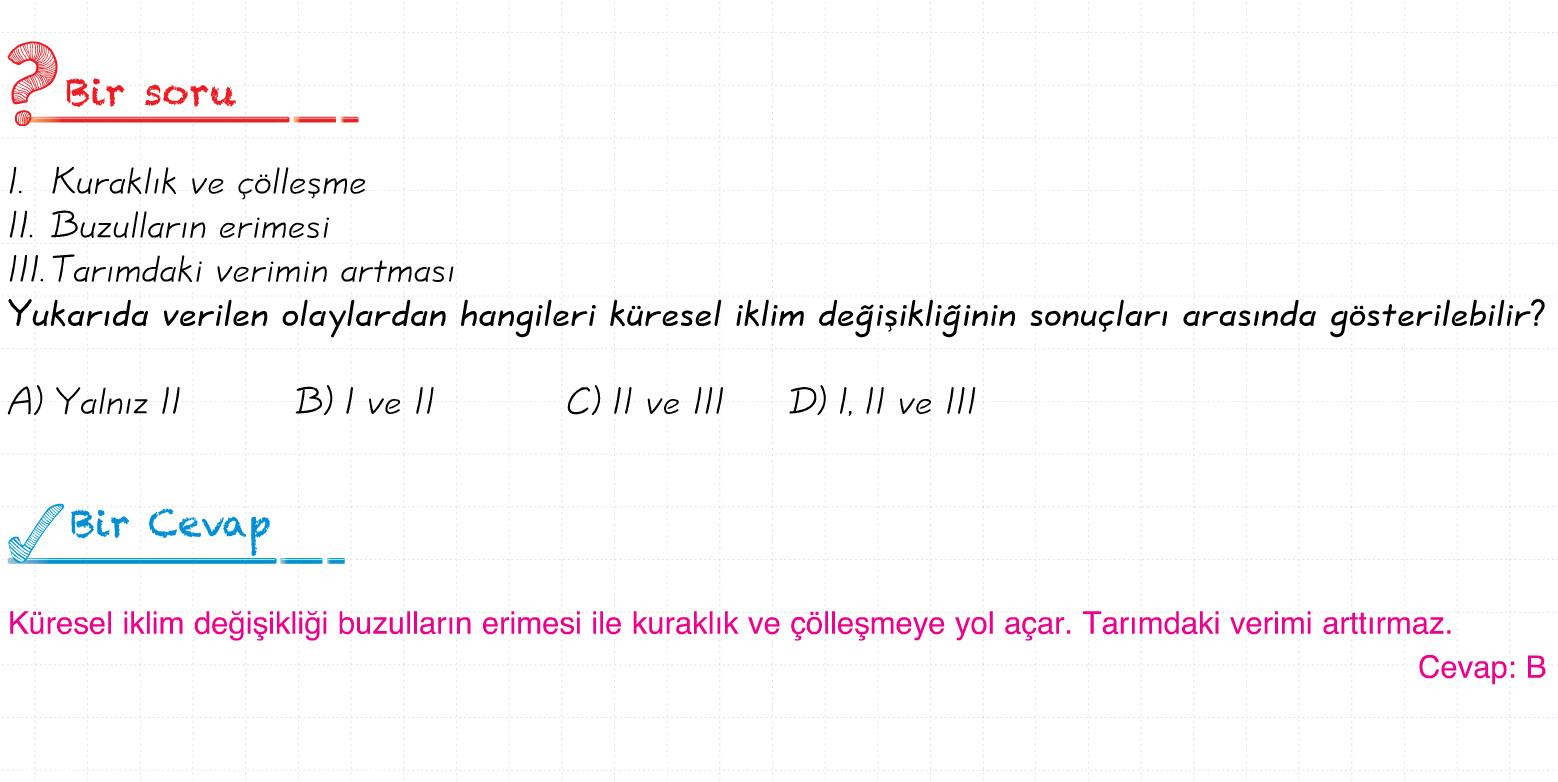 Ozon Tabakası nedir?
Ozon tabakası atmosferin dış kısmında yoğun olarak bulunan bir gaz tabakasıdır. Ozon ismi verilen bir gazdan oluşmuştur.
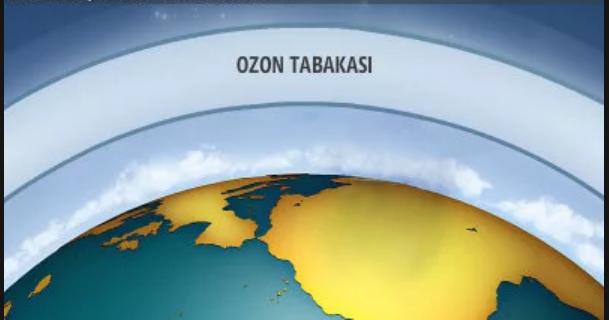 Ozon Tabakasının Görevleri:
Güneş’in zararlı ışınlarının(ultraviyole ışınları) yeryüzüne inmesini engeller.
Cilt kanserini engeller(zararlı ışınlar cilt kanseri yapabilir).
Katarakt gibi göz hastalıklarını azaltır.
Küresel ısınma etkisinin artmasını engeller. Buzulların erimesini azaltır.
Zararlı ışınların bağışıklık sistemimizi zayıflatmasını engeller.
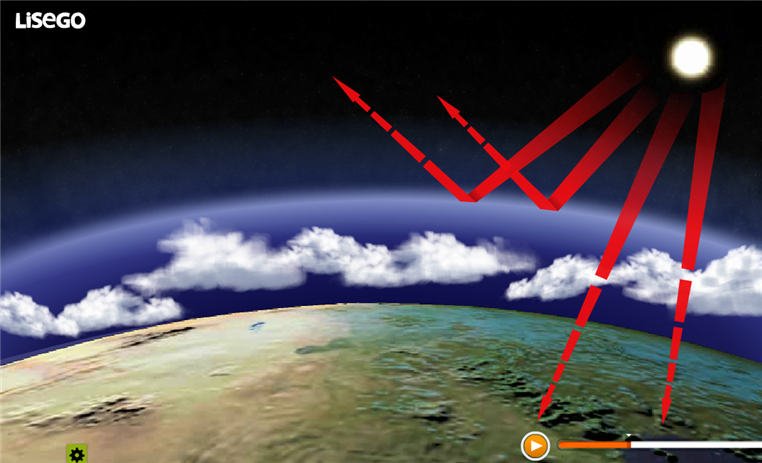 İnsanların neden olduğu bazı olaylar ozon tabakasının incelmesine(seyrelmesine) neden olur. Bu durum dünyamız için zararlıdır.
Ozon Tabakasına Zarar Veren Faktörler:
Kloroflorokarbon (CFC) gazları ozona zarar verir.
CFC gazları daha çok parfümlerde ve spreylerde bulunur. Standartlara uygun   olmayan parfümler kullanmak ozon tabakasına zarar verebilir.
Sanayide kullanılan bazı maddeler de CFC maddeleri içermektedir.
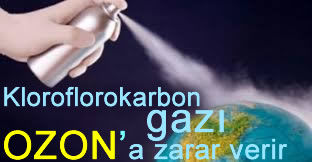 Ozon tabakasının incelmesini önlemek için neler yapılabilir?
Kloroflorokarbon gazı kullanımı azaltılmalı
Ozon dostu (NON CFC) ürünler tercih edilmeli
Fabrikalarda kullanılan atık maddelere dikkat edilmeli, atık maddeler azaltılmalı.
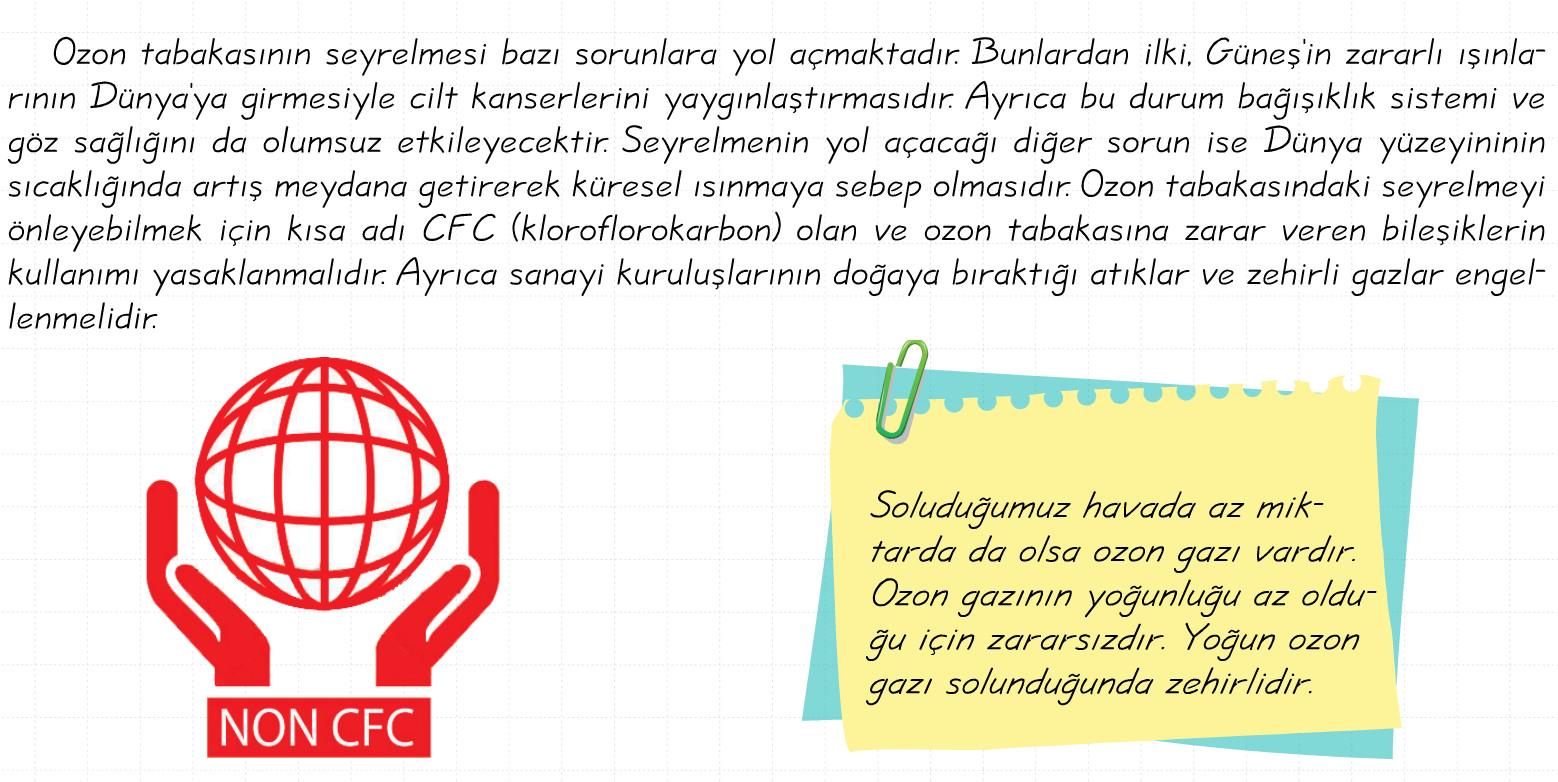 DEĞERLENDİRME SORULARI
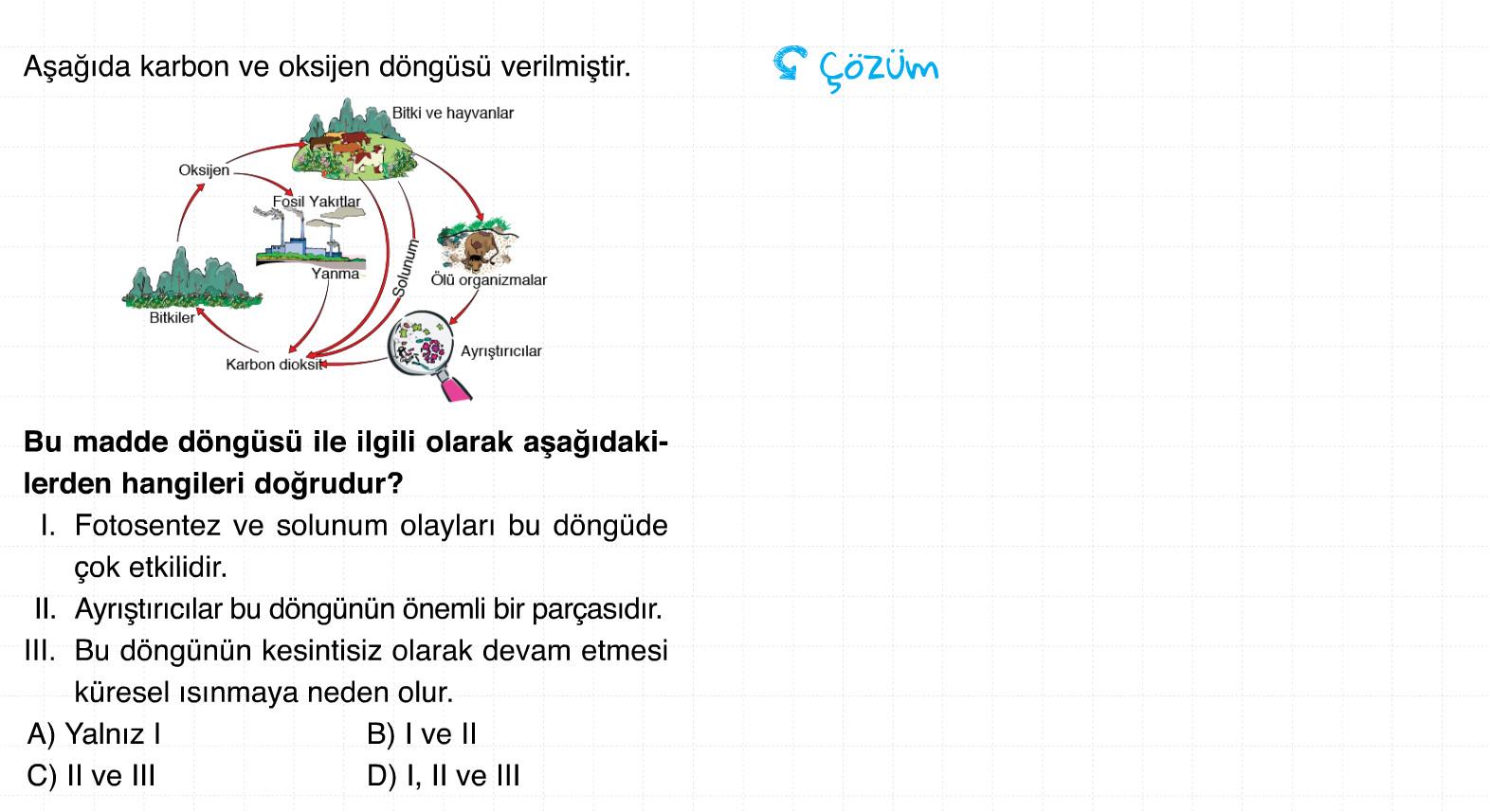 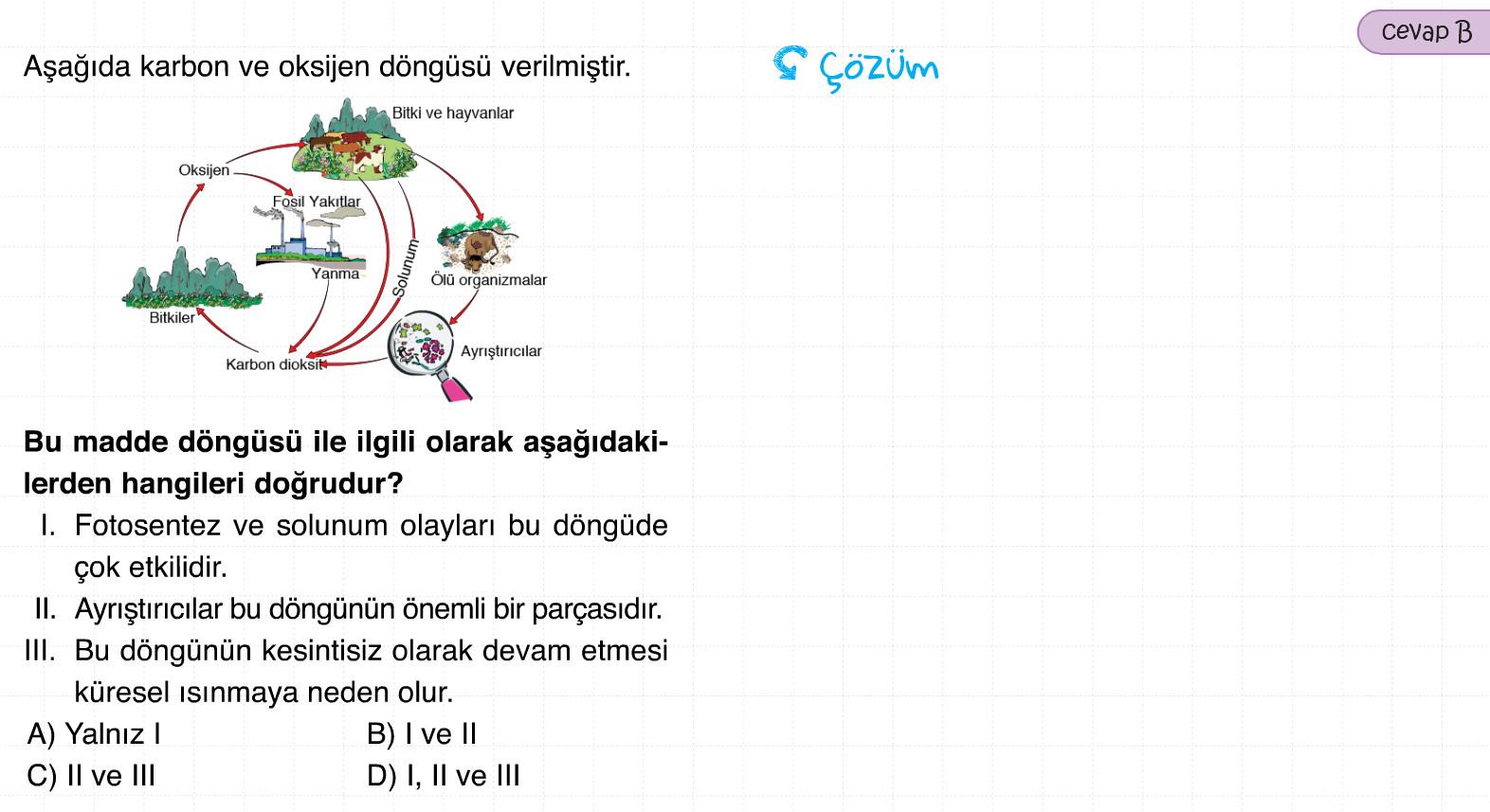 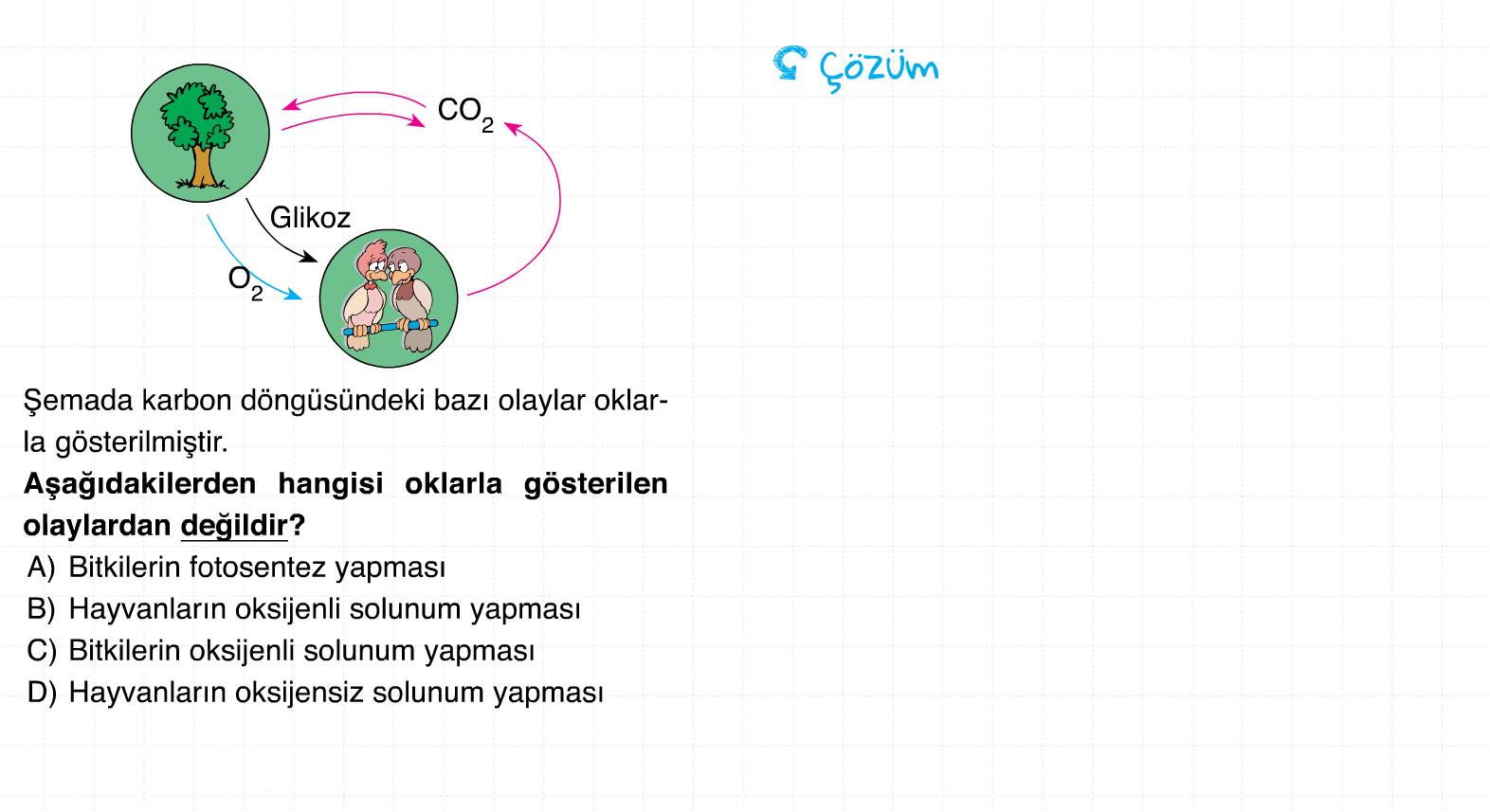 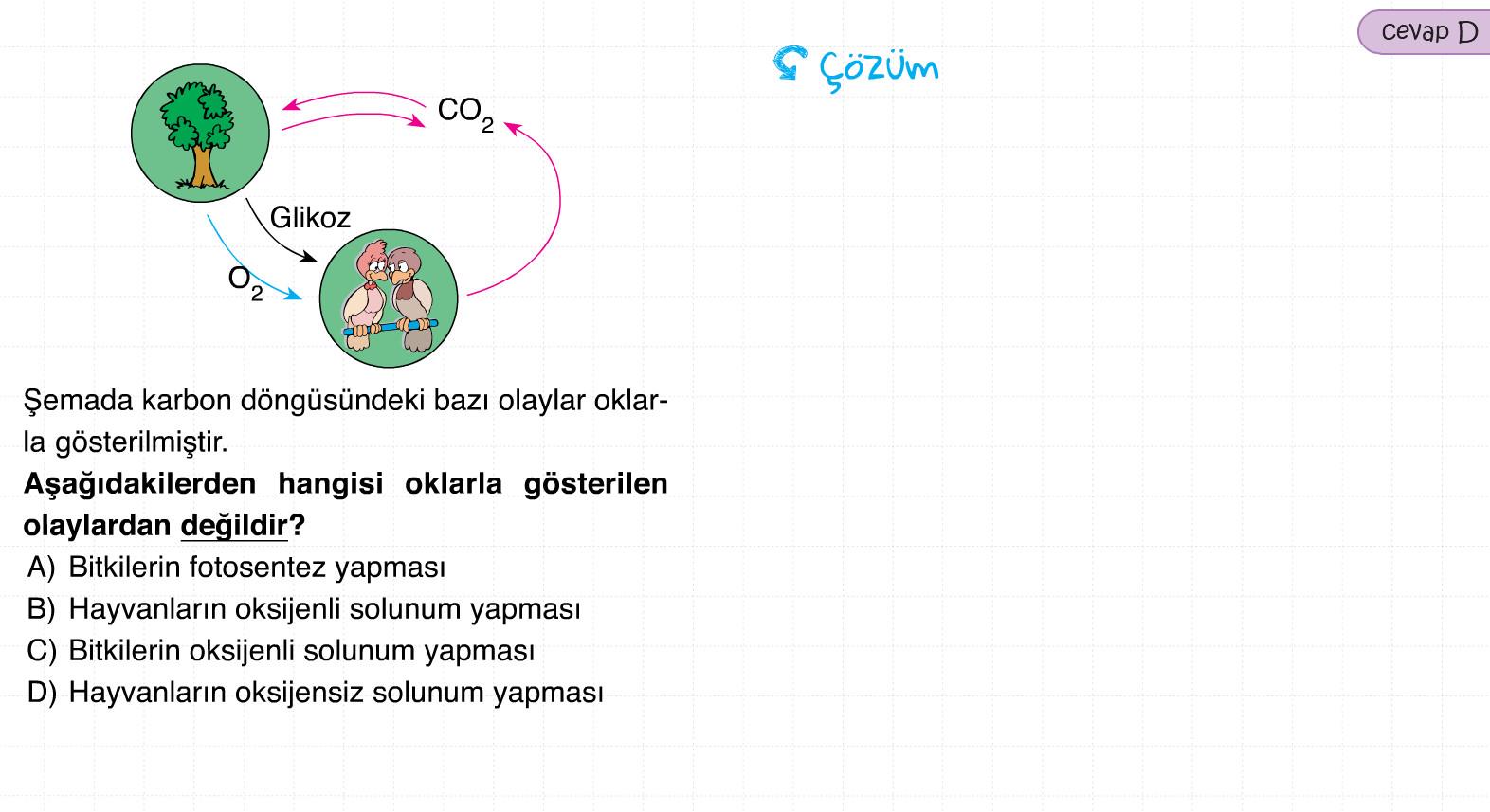 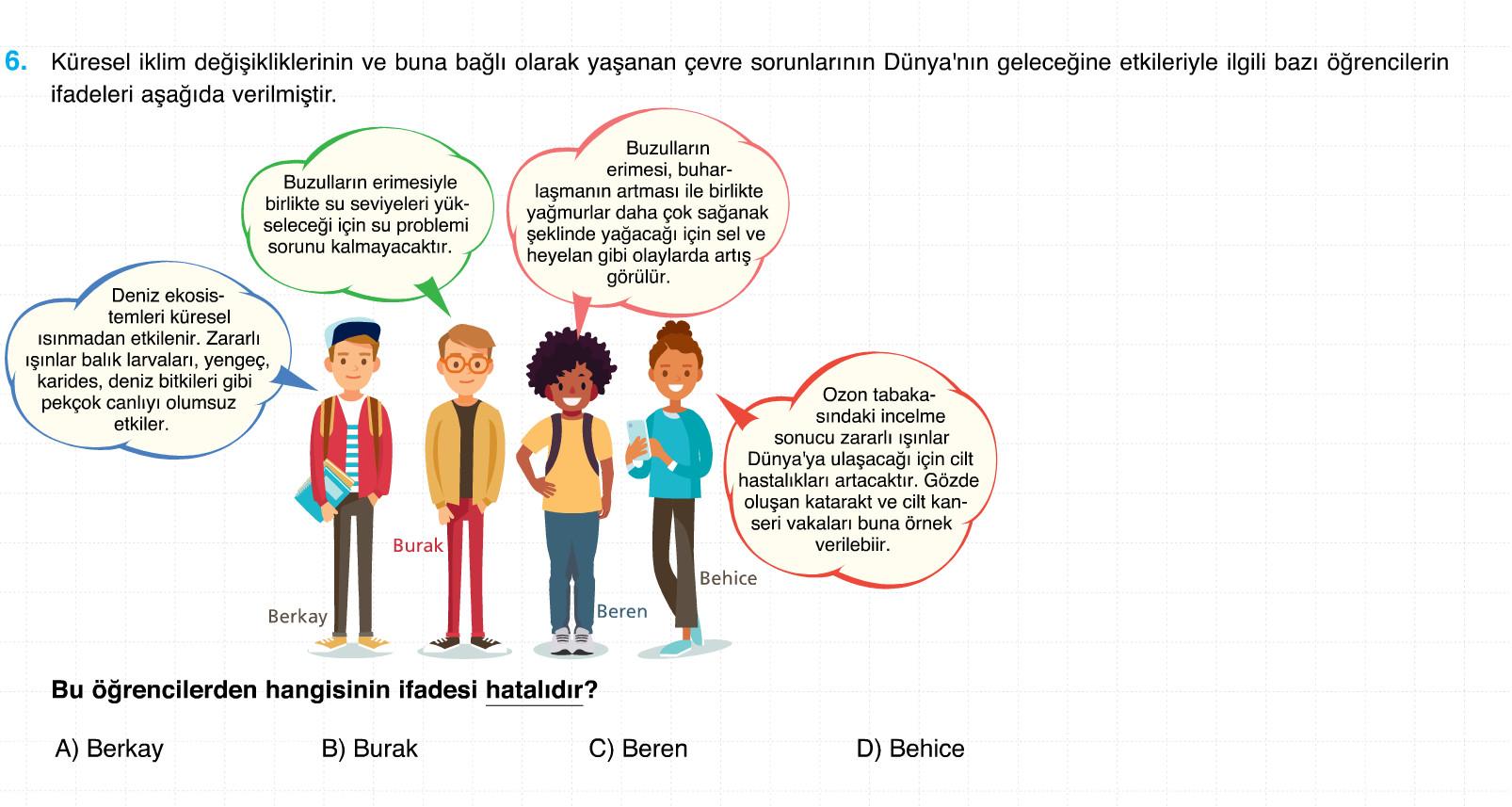 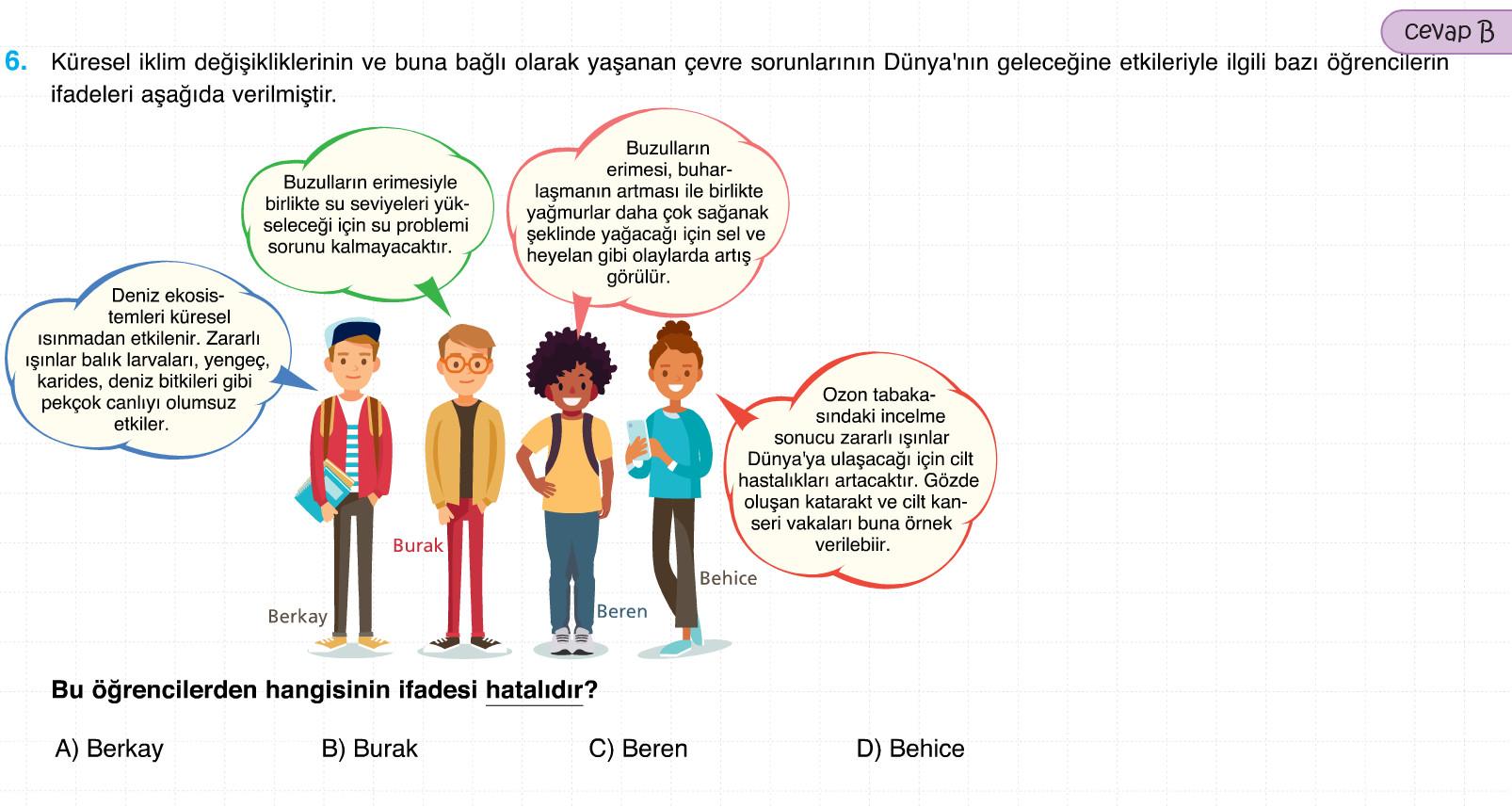 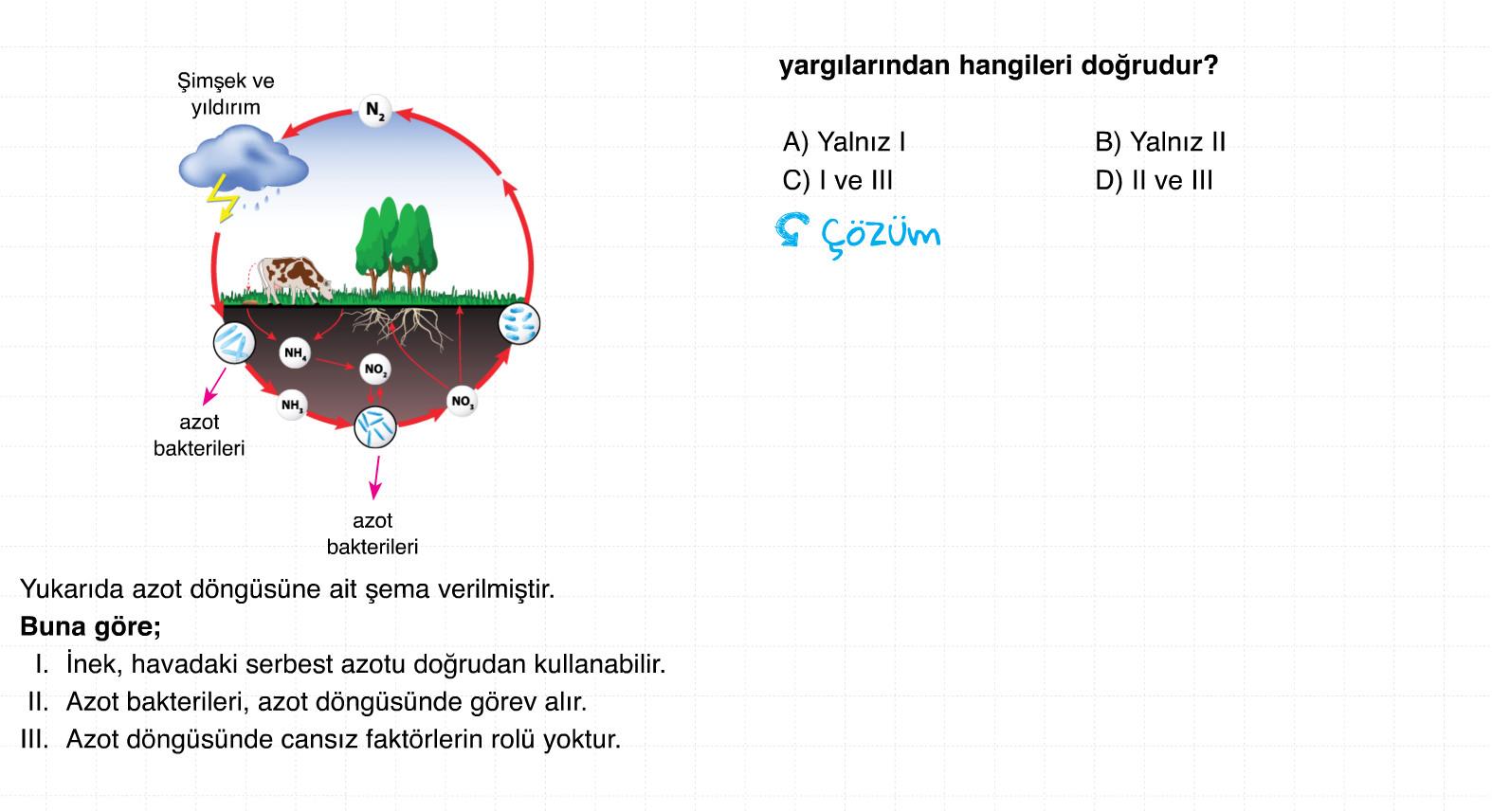 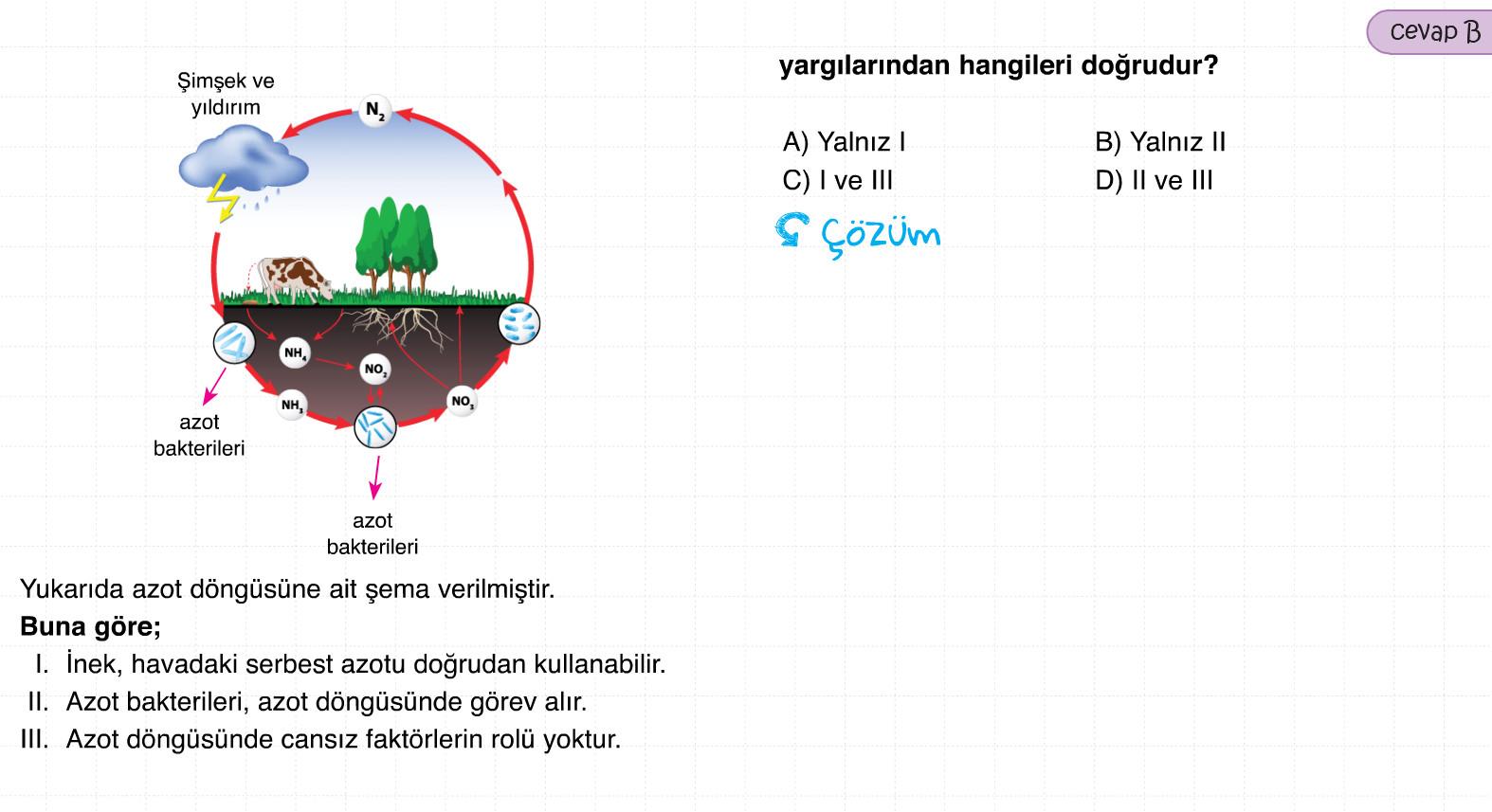 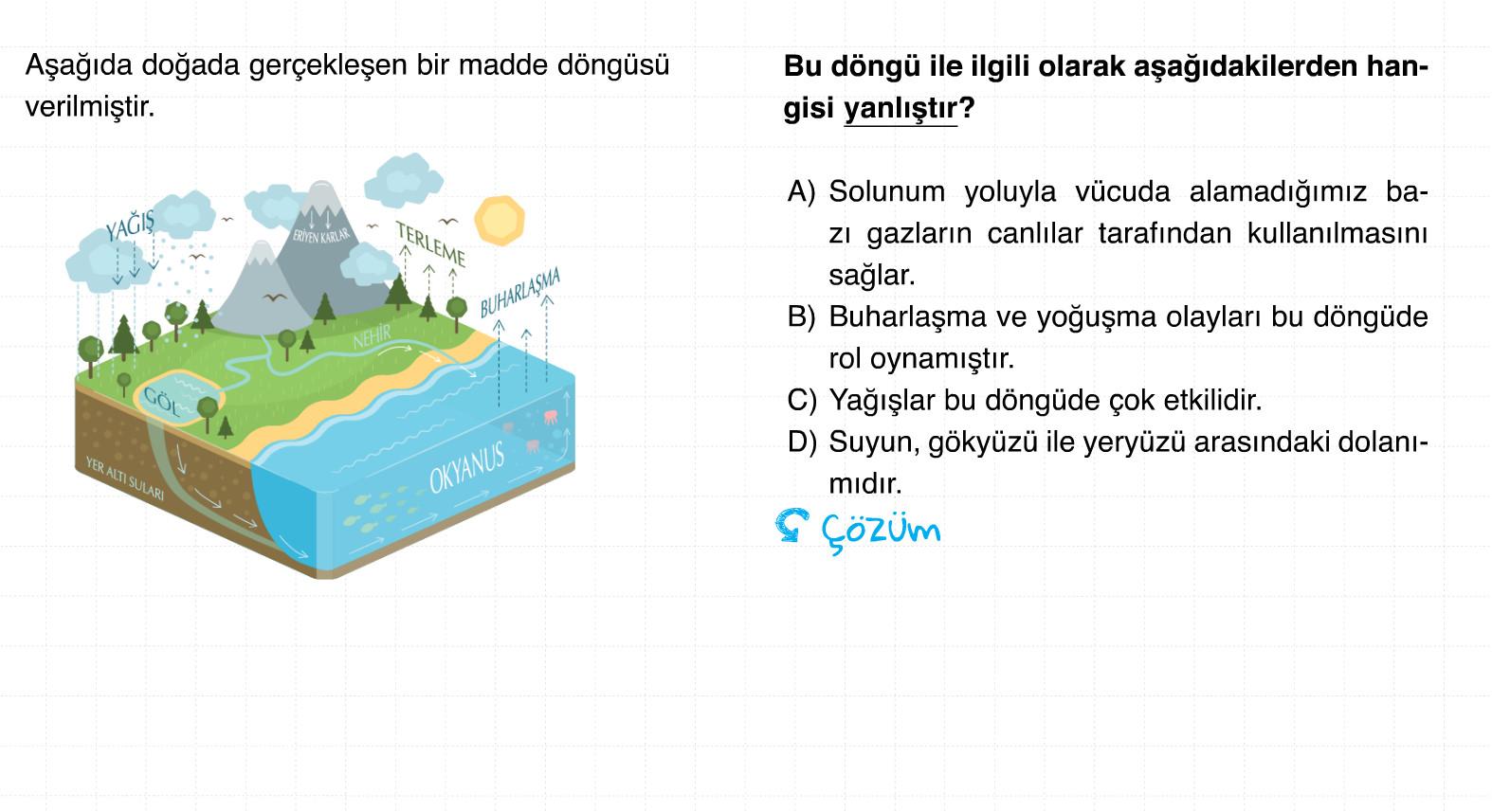 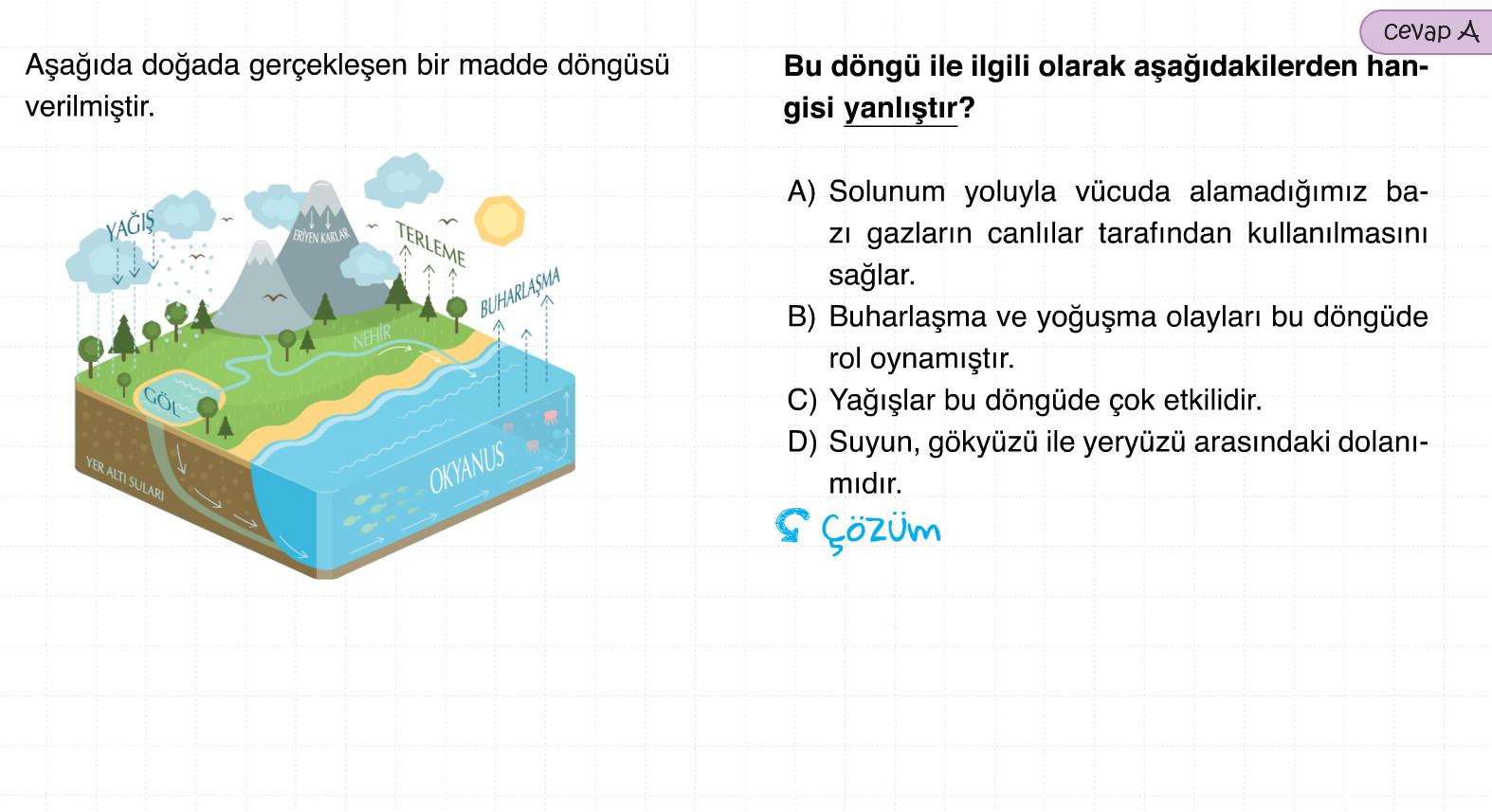 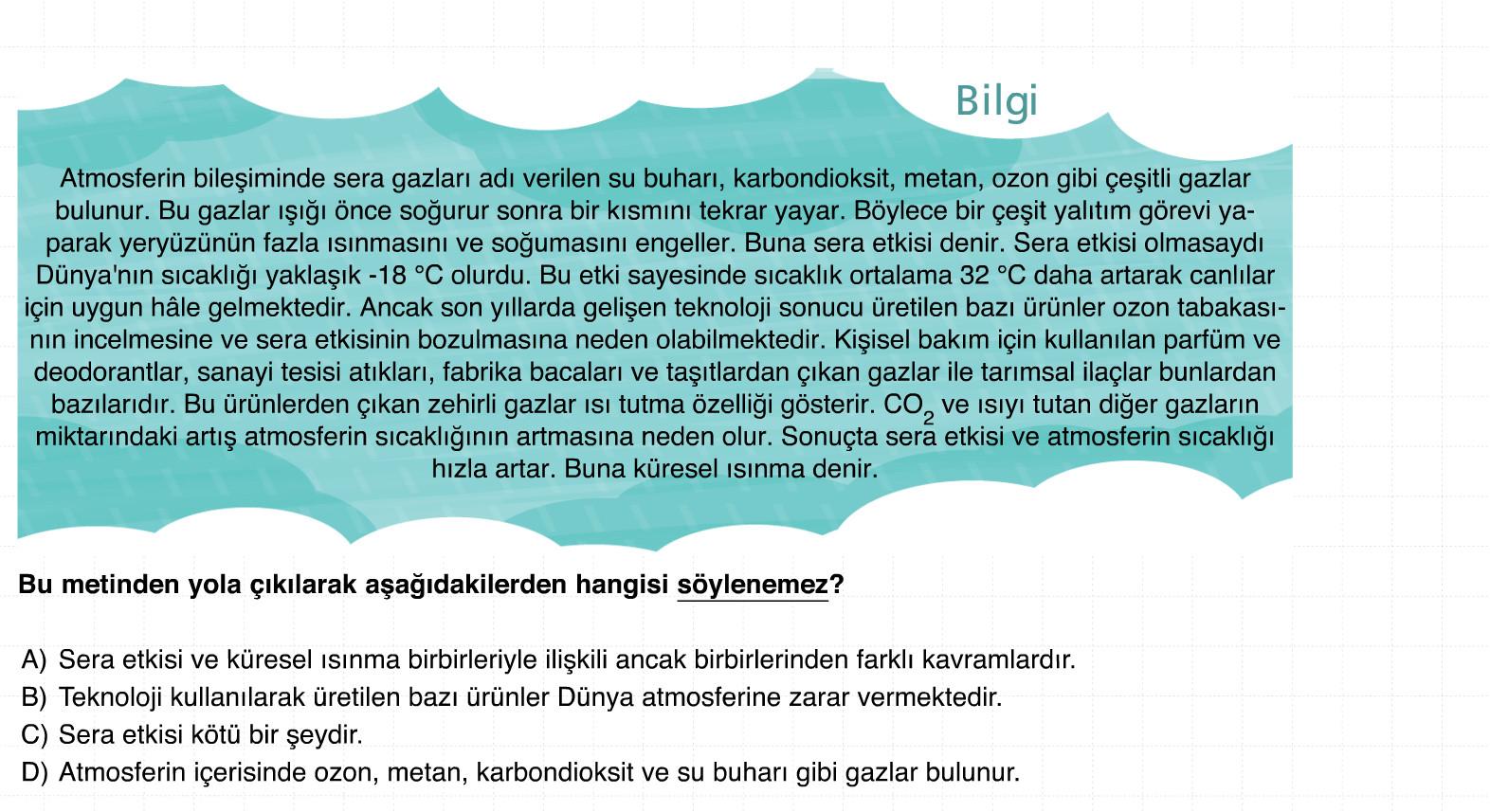 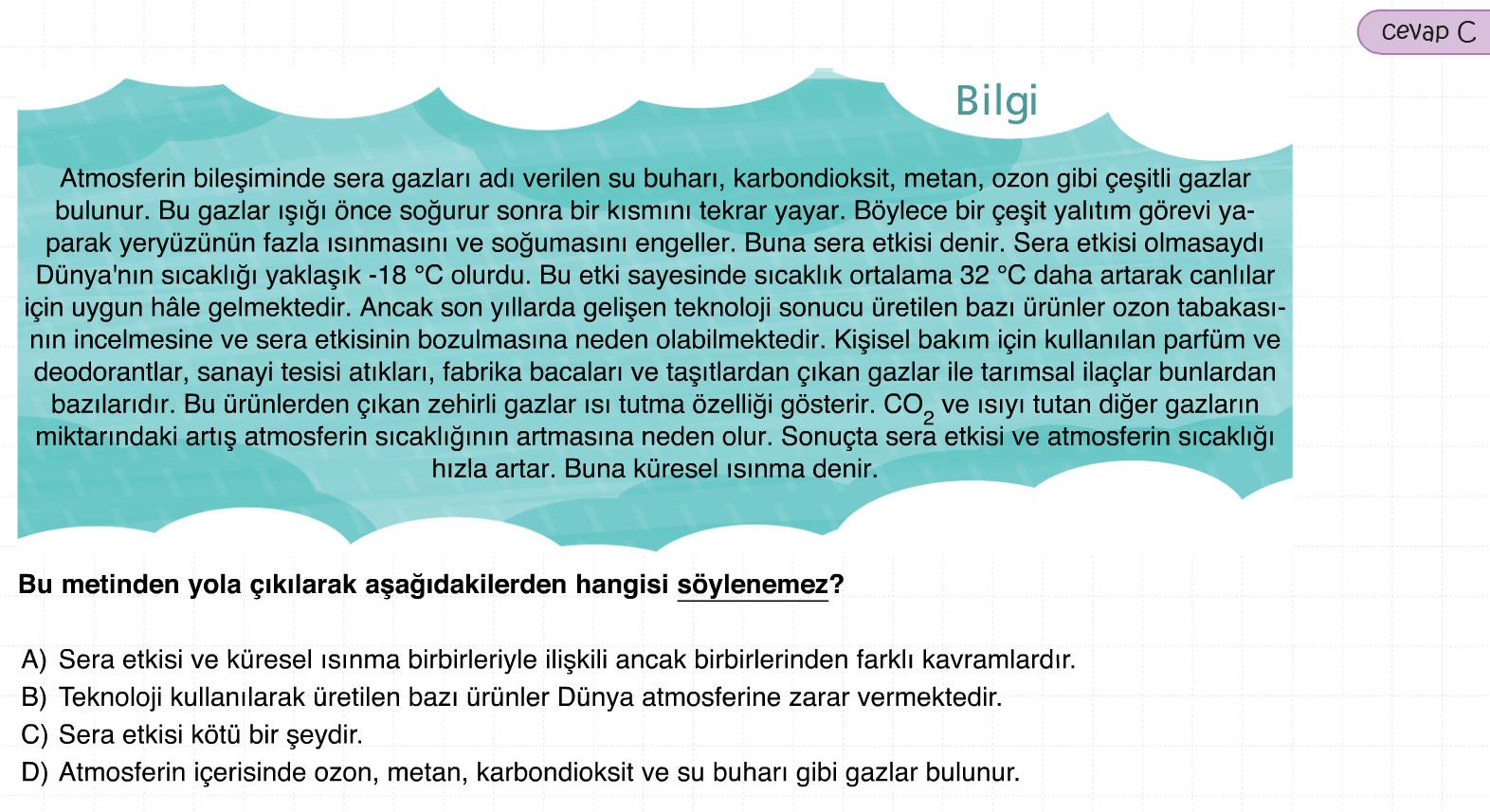 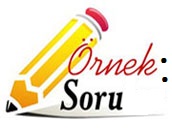 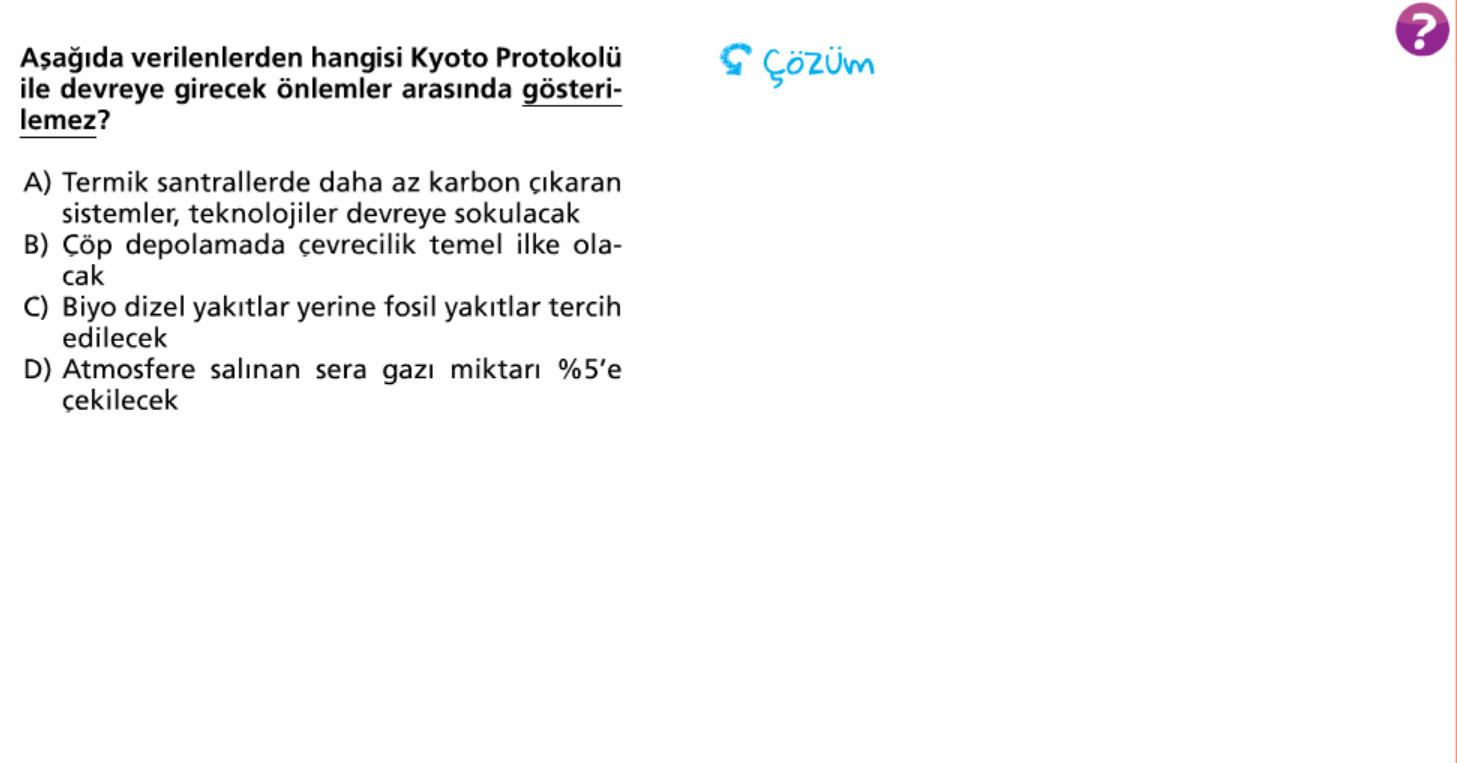 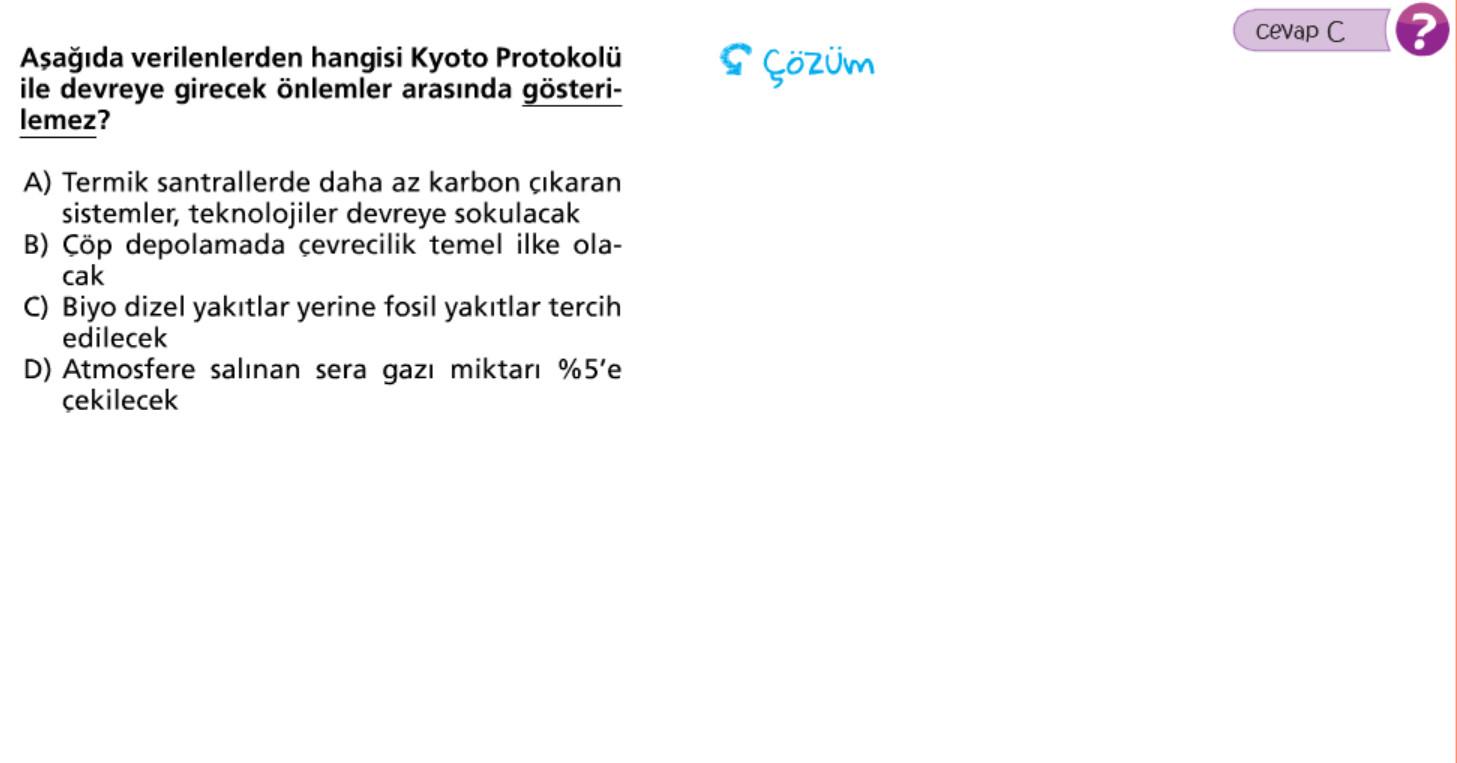 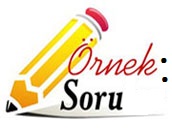 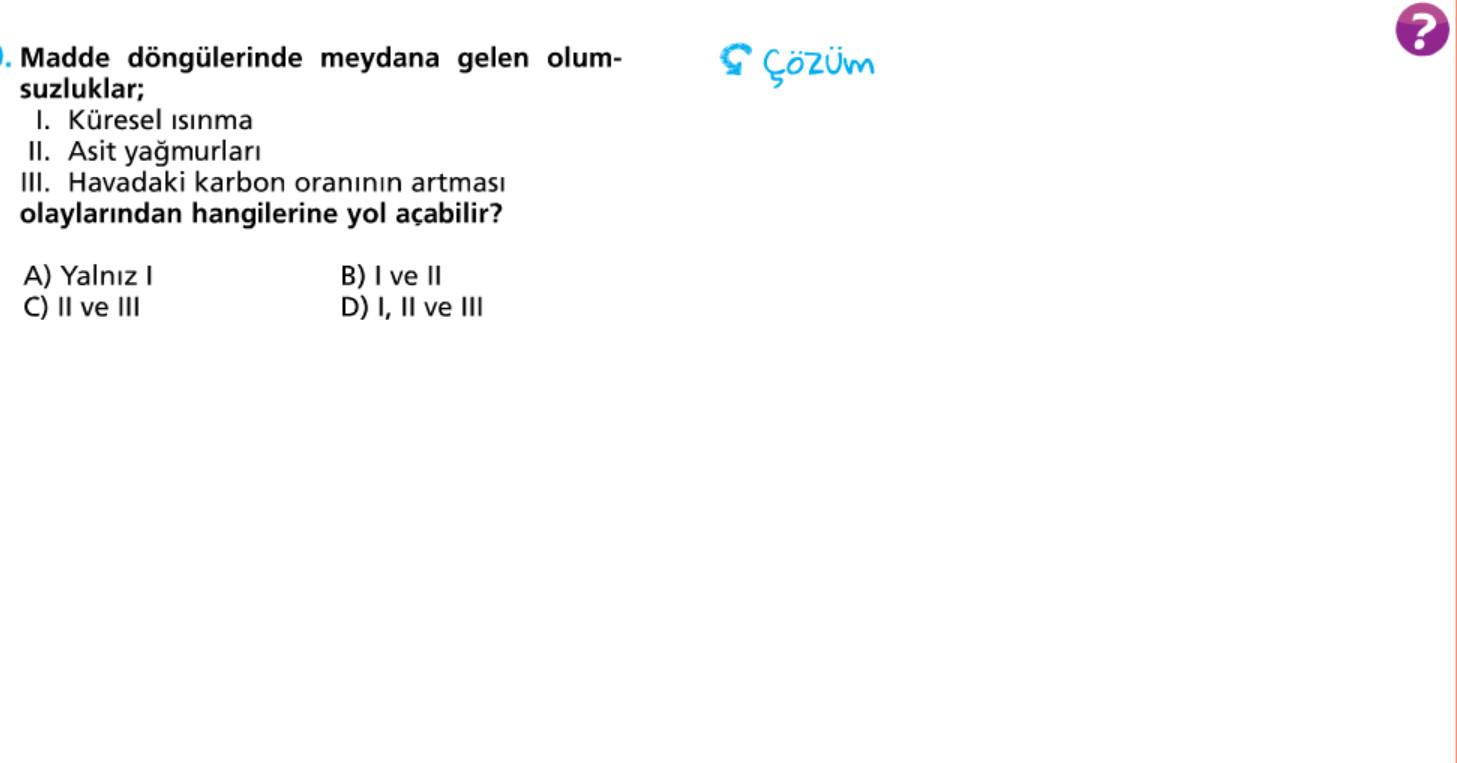 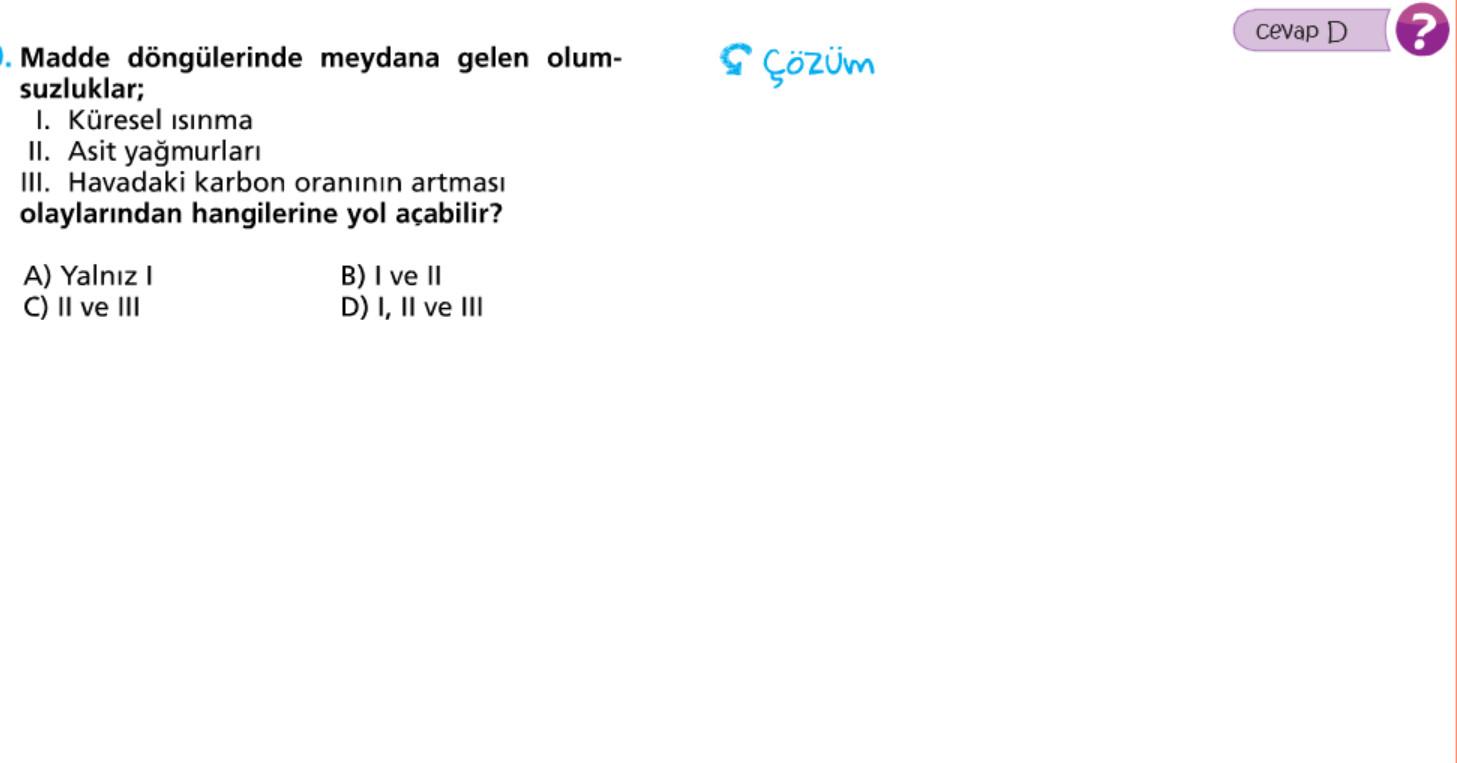 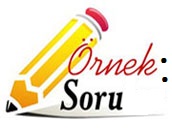 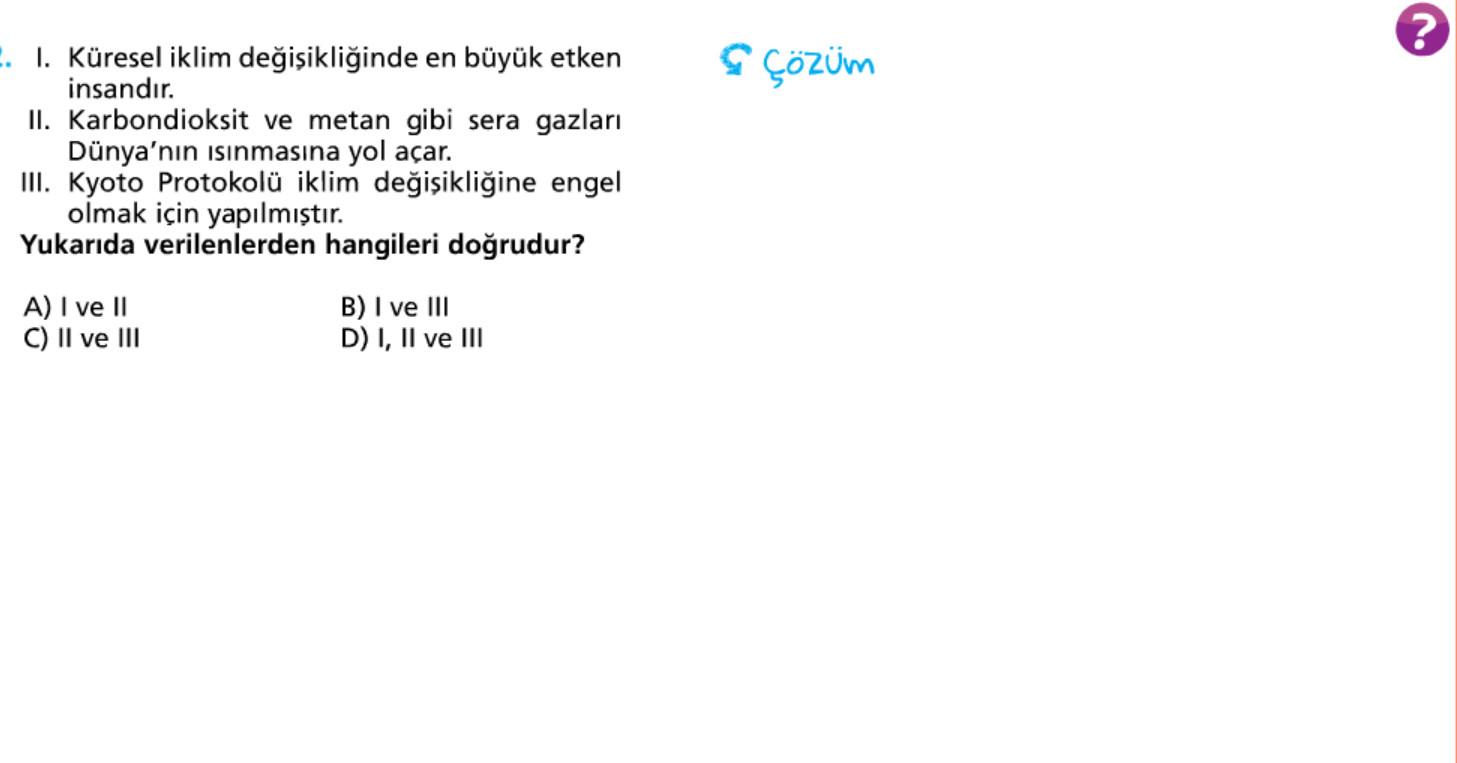 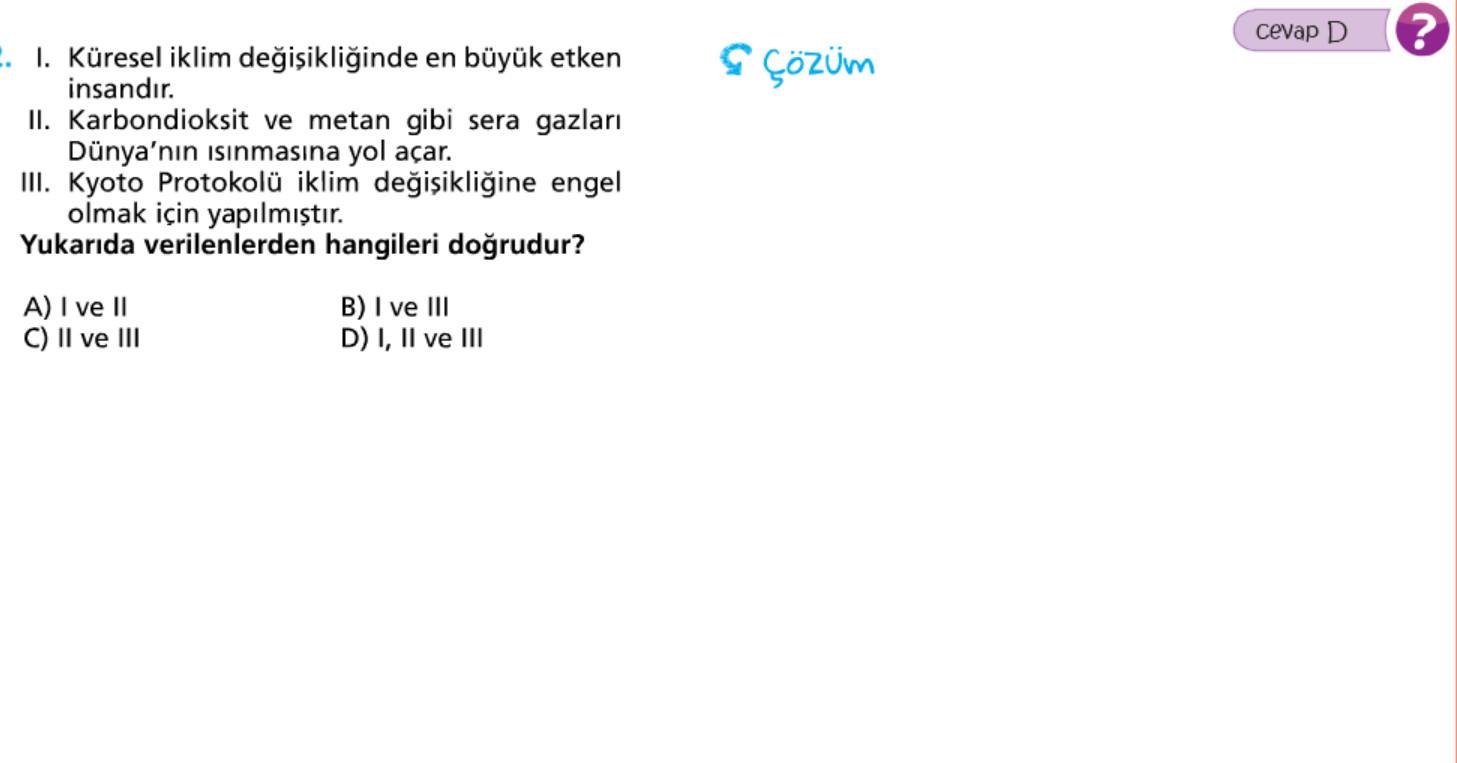